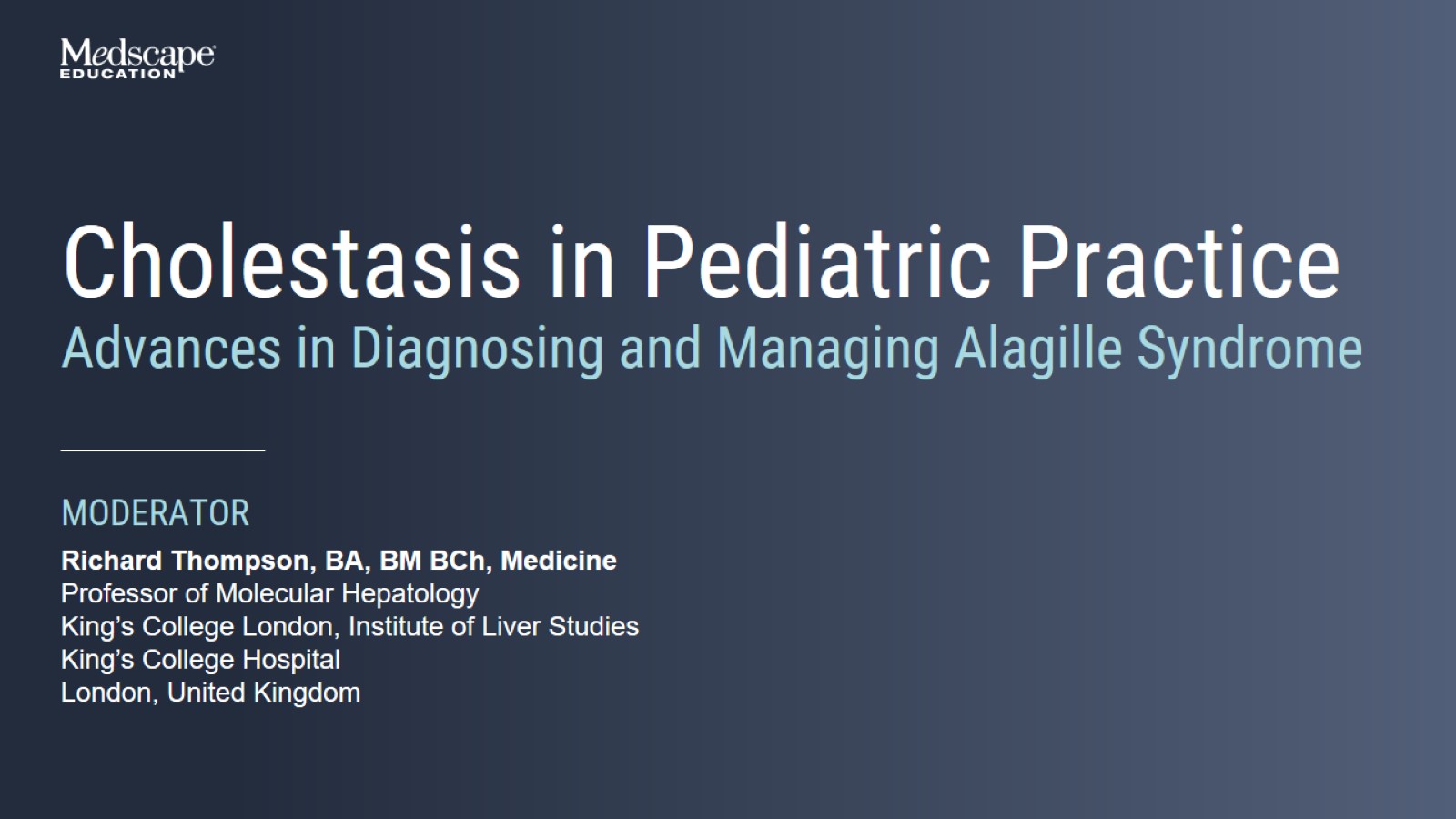 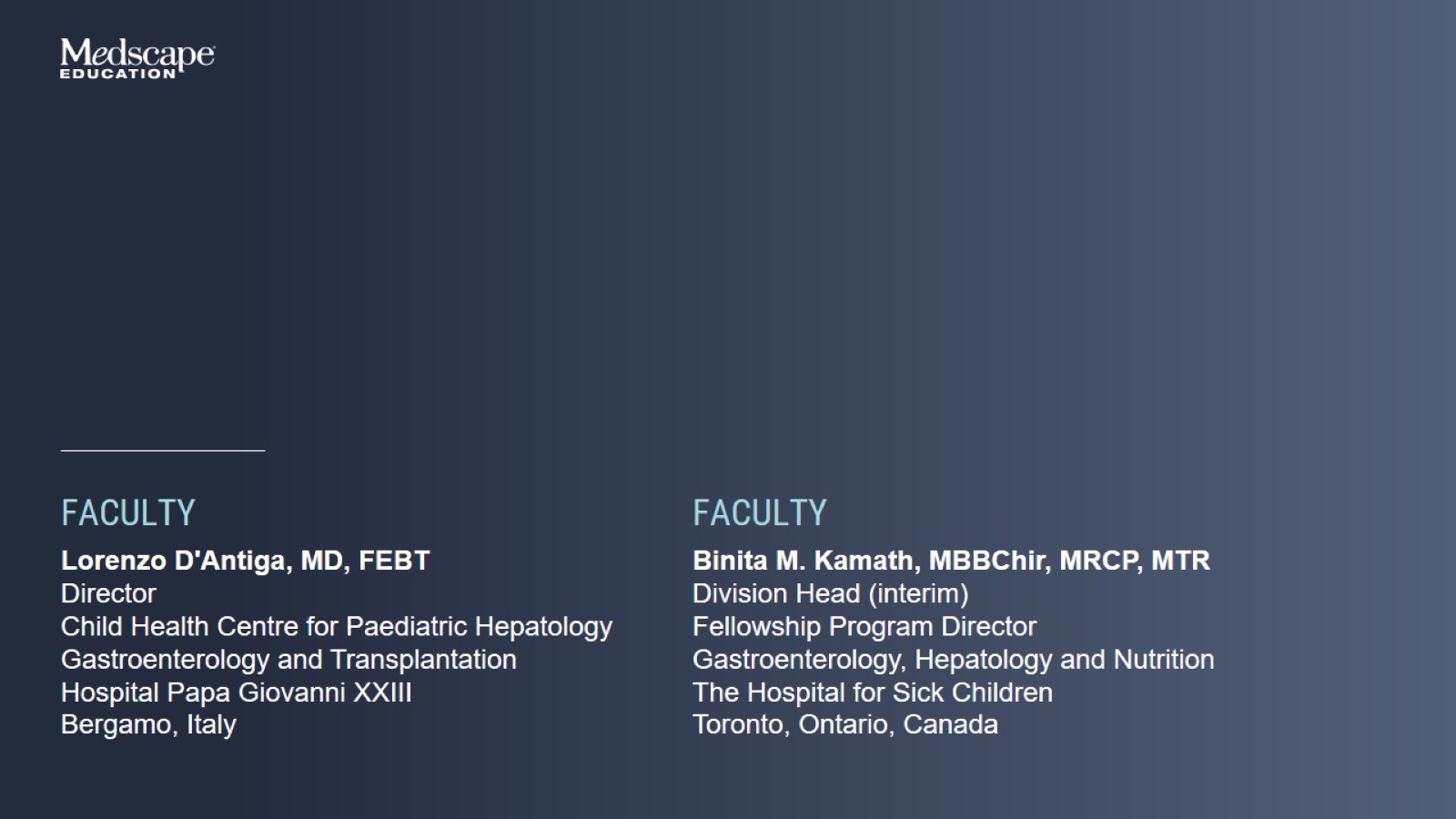 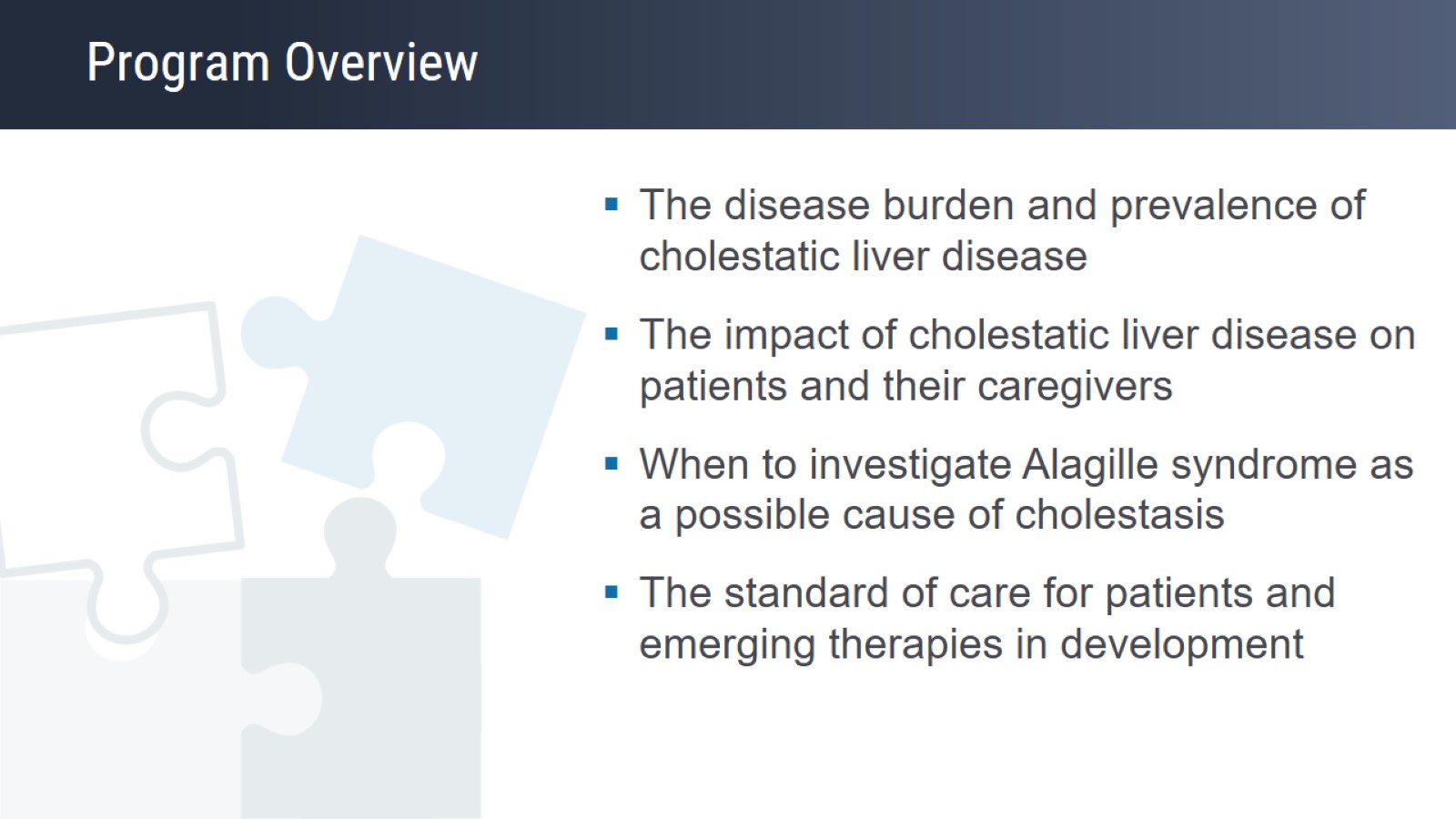 Program Overview
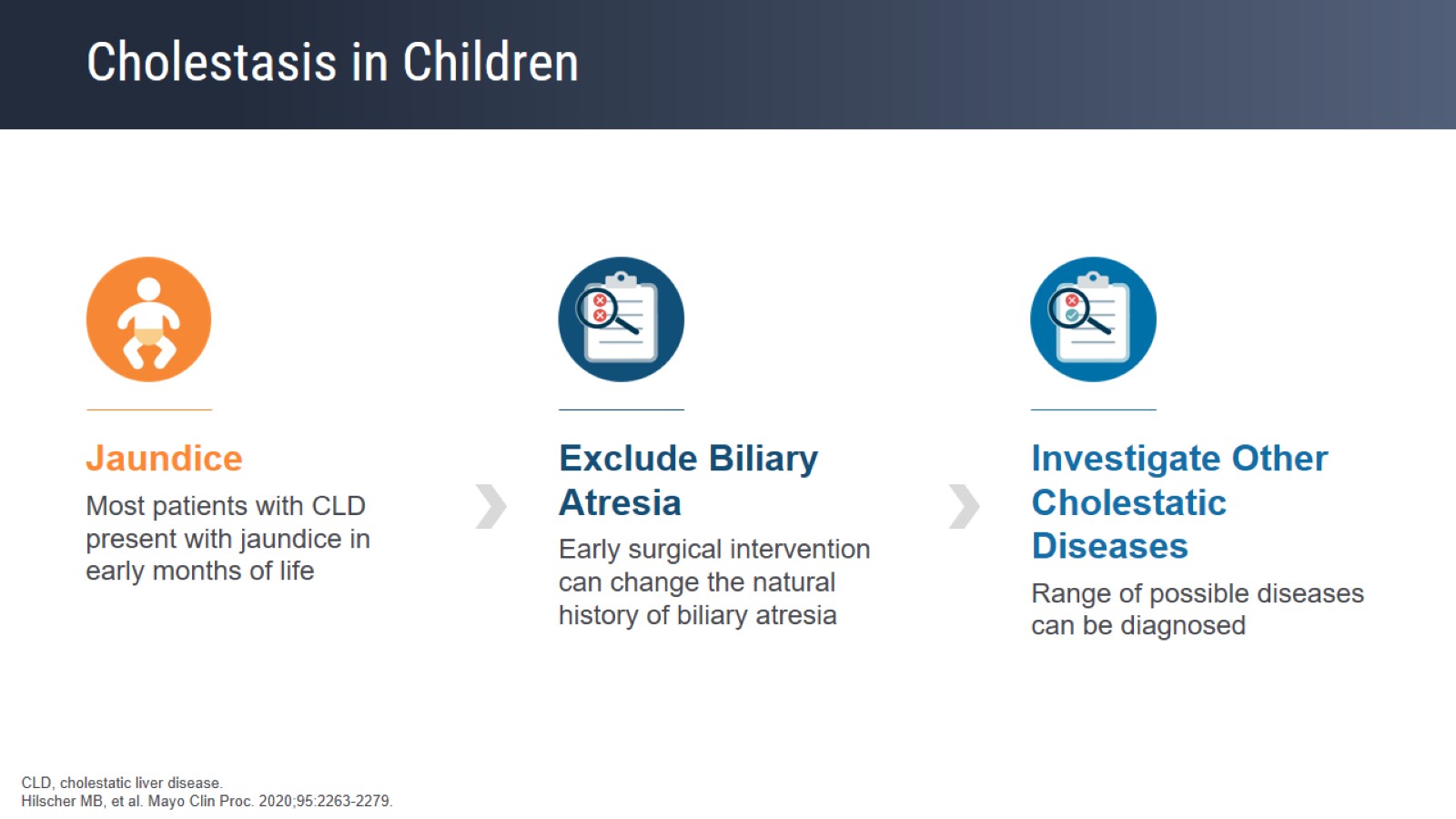 Cholestasis in Children
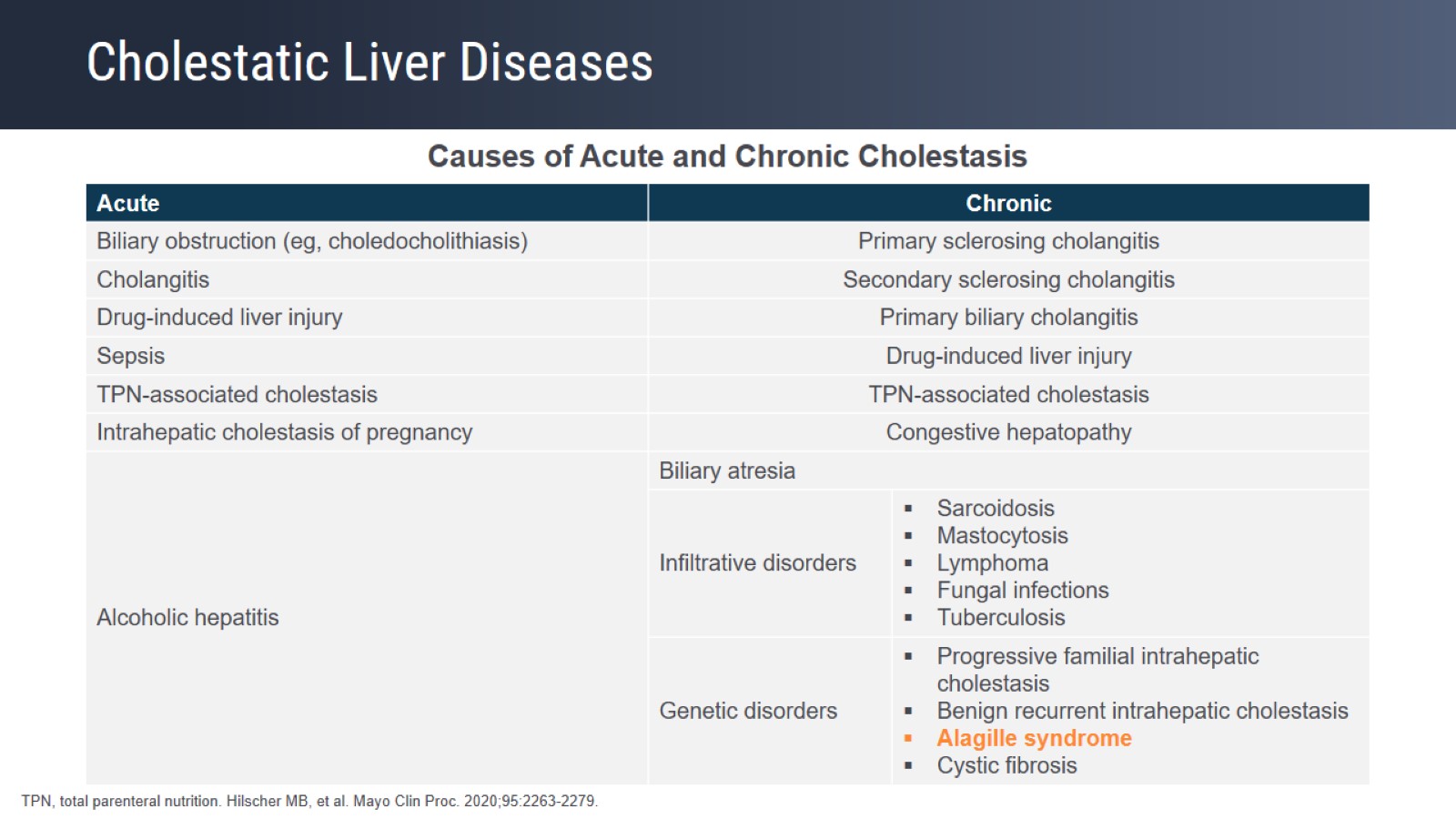 Cholestatic Liver Diseases
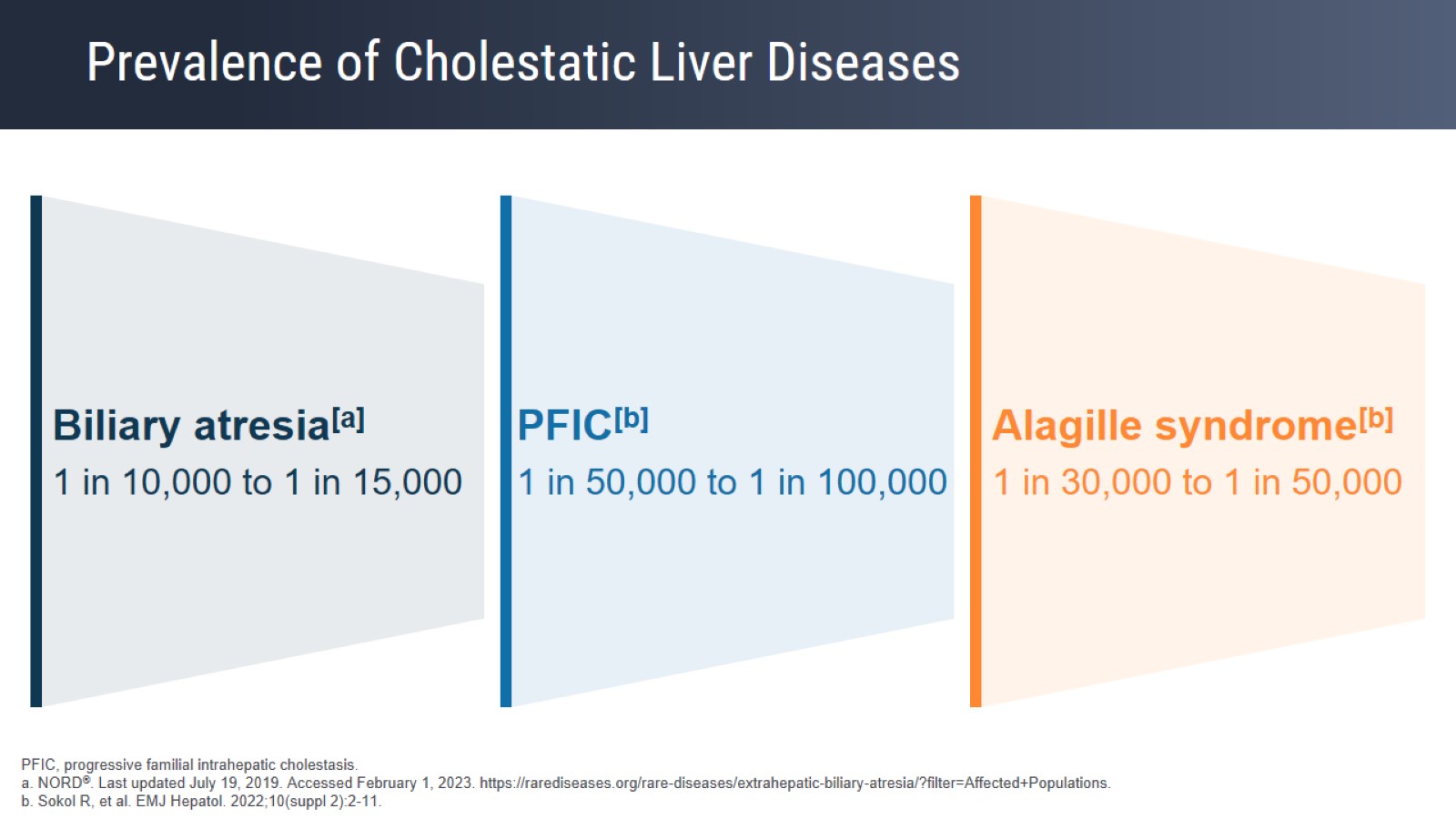 Prevalence of Cholestatic Liver Diseases
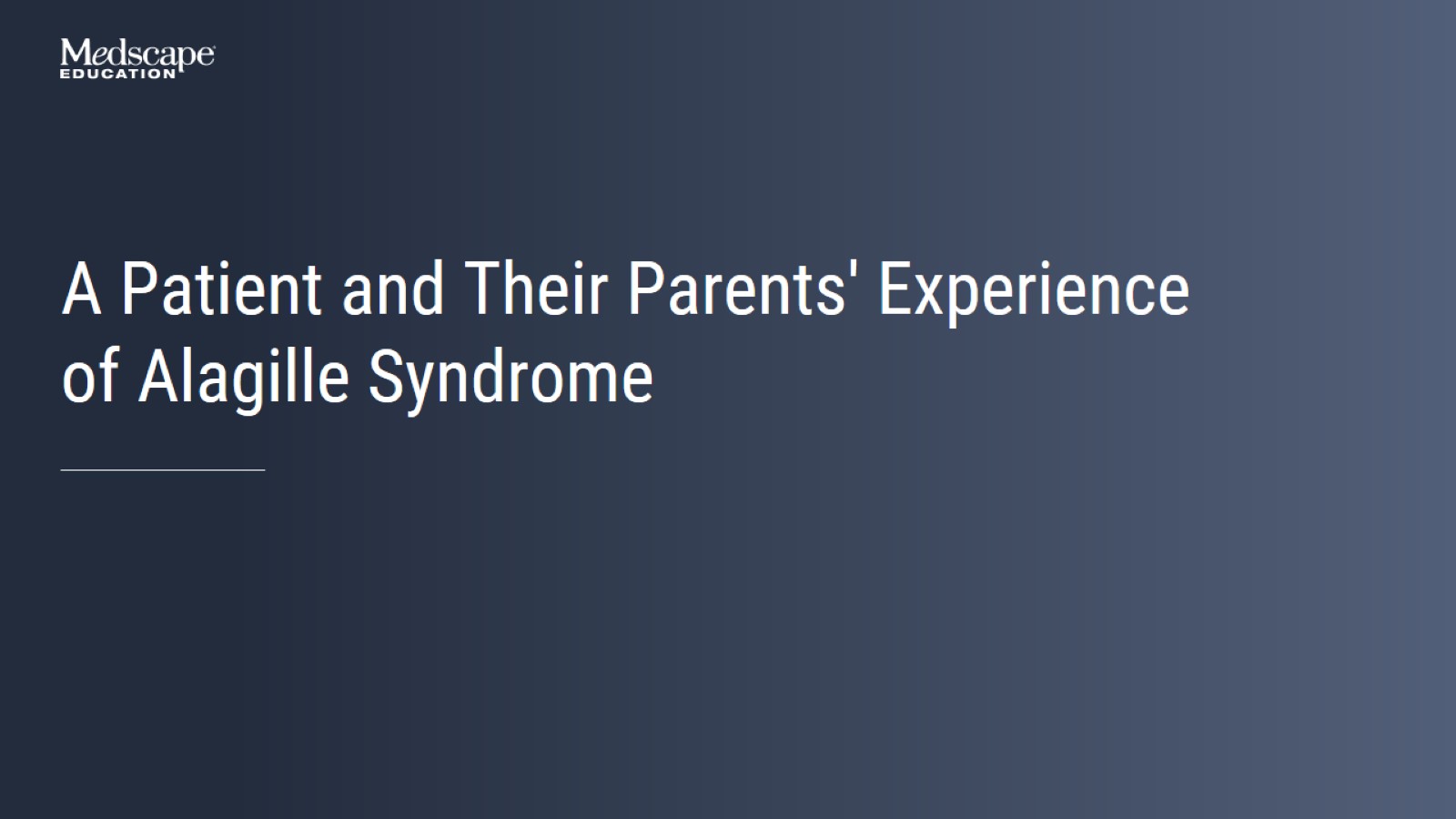 A Patient and Their Parents' Experience of Alagille Syndrome
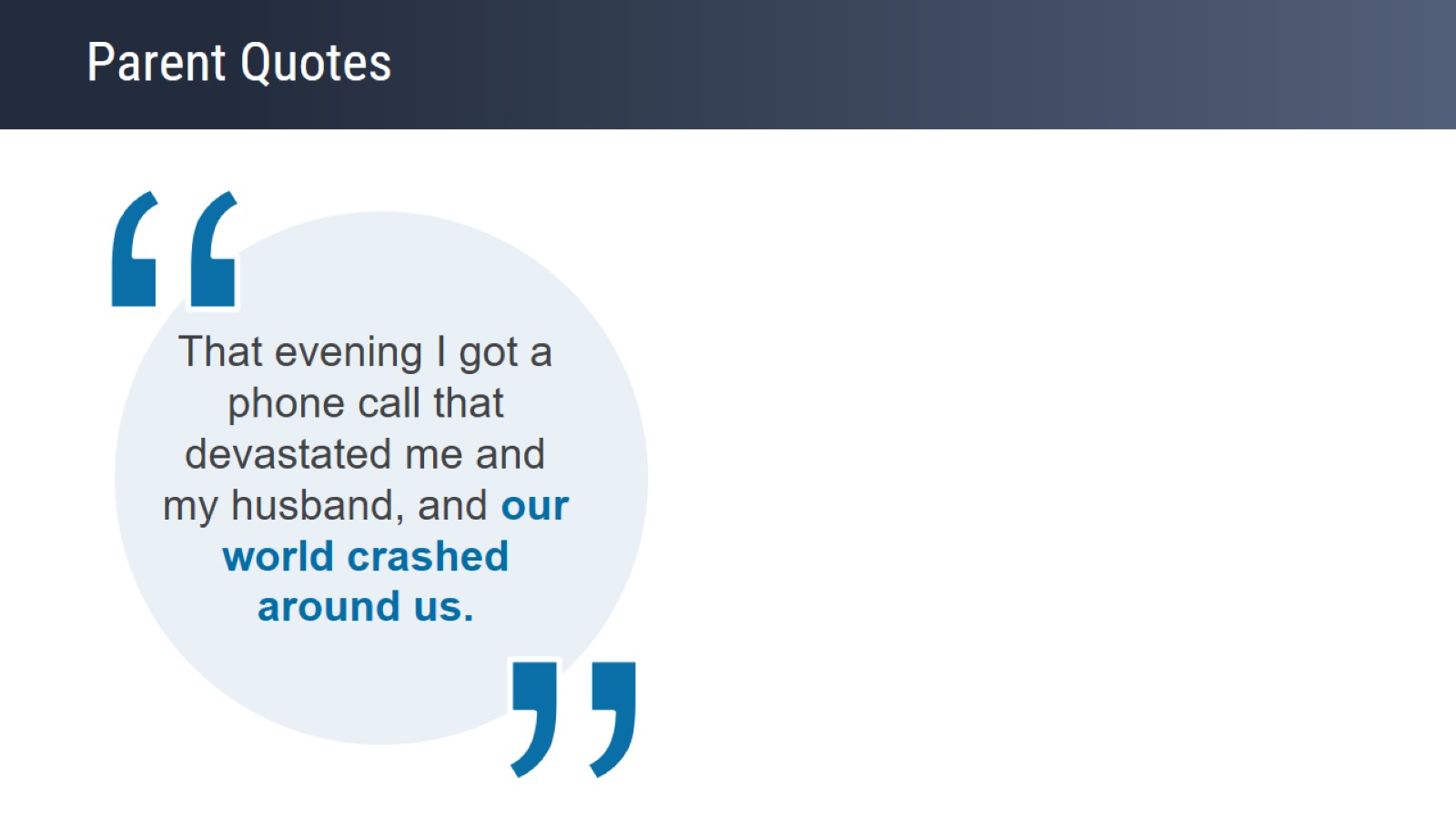 Parent Quotes
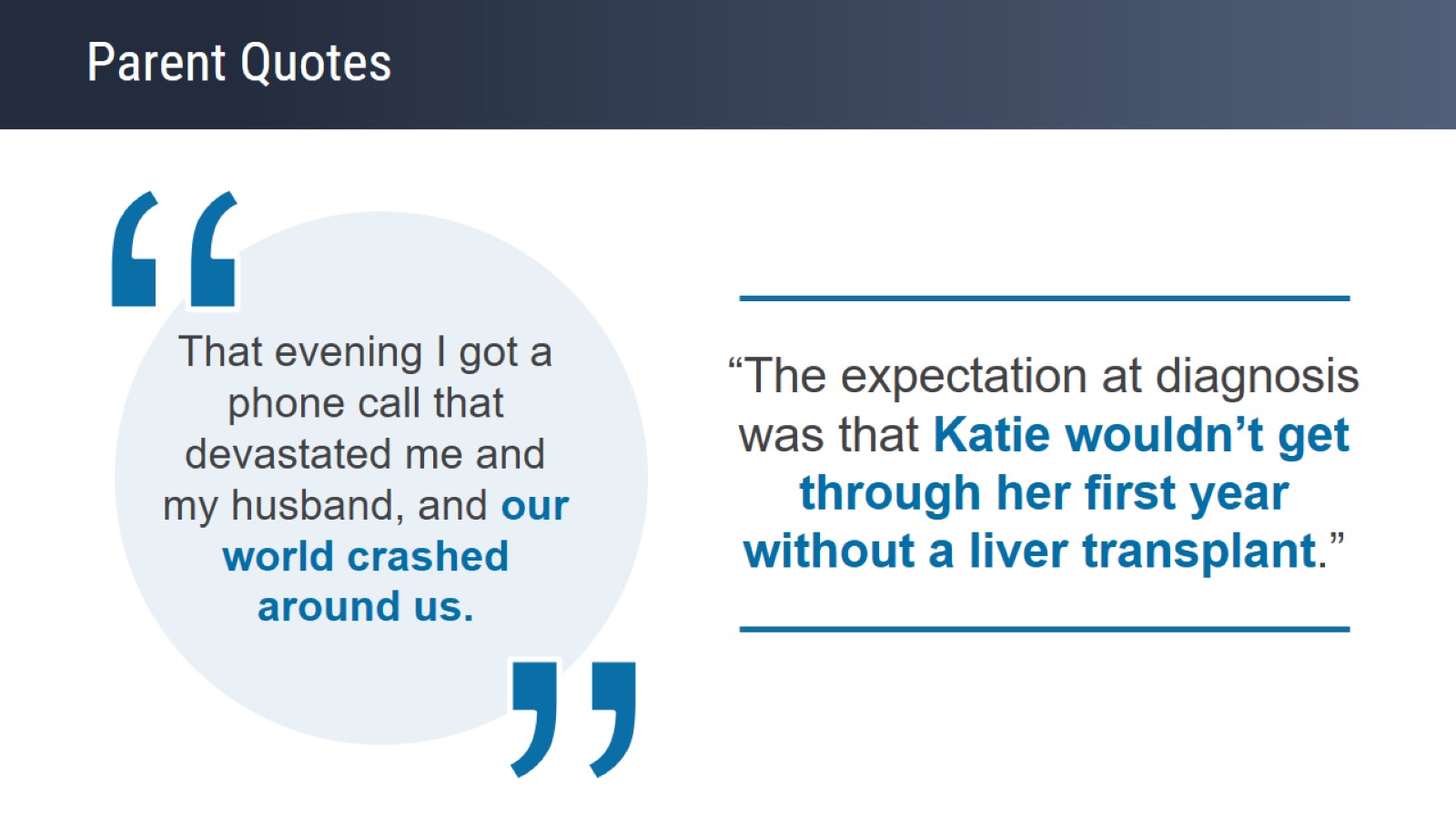 Parent Quotes
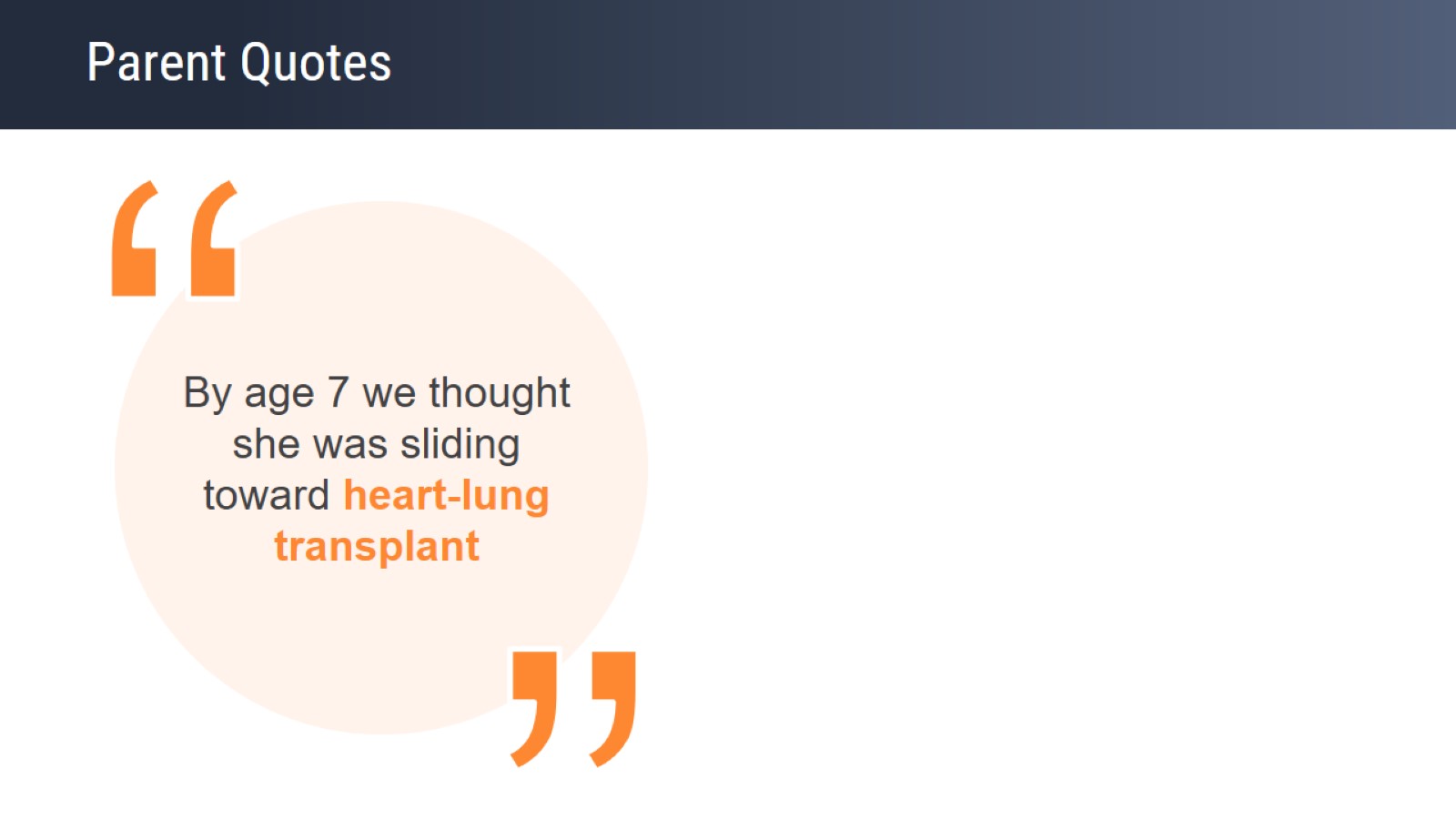 Parent Quotes
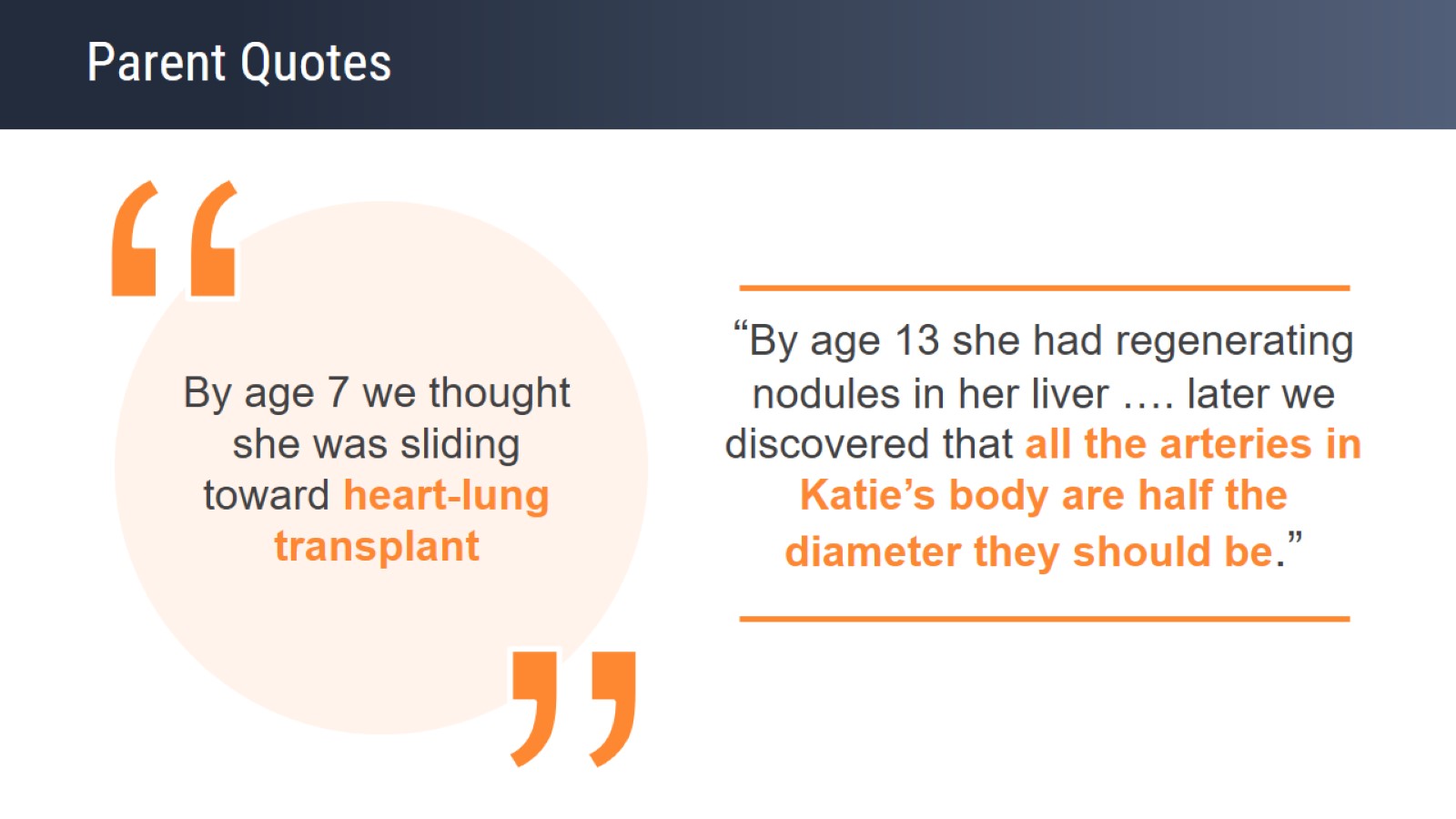 Parent Quotes
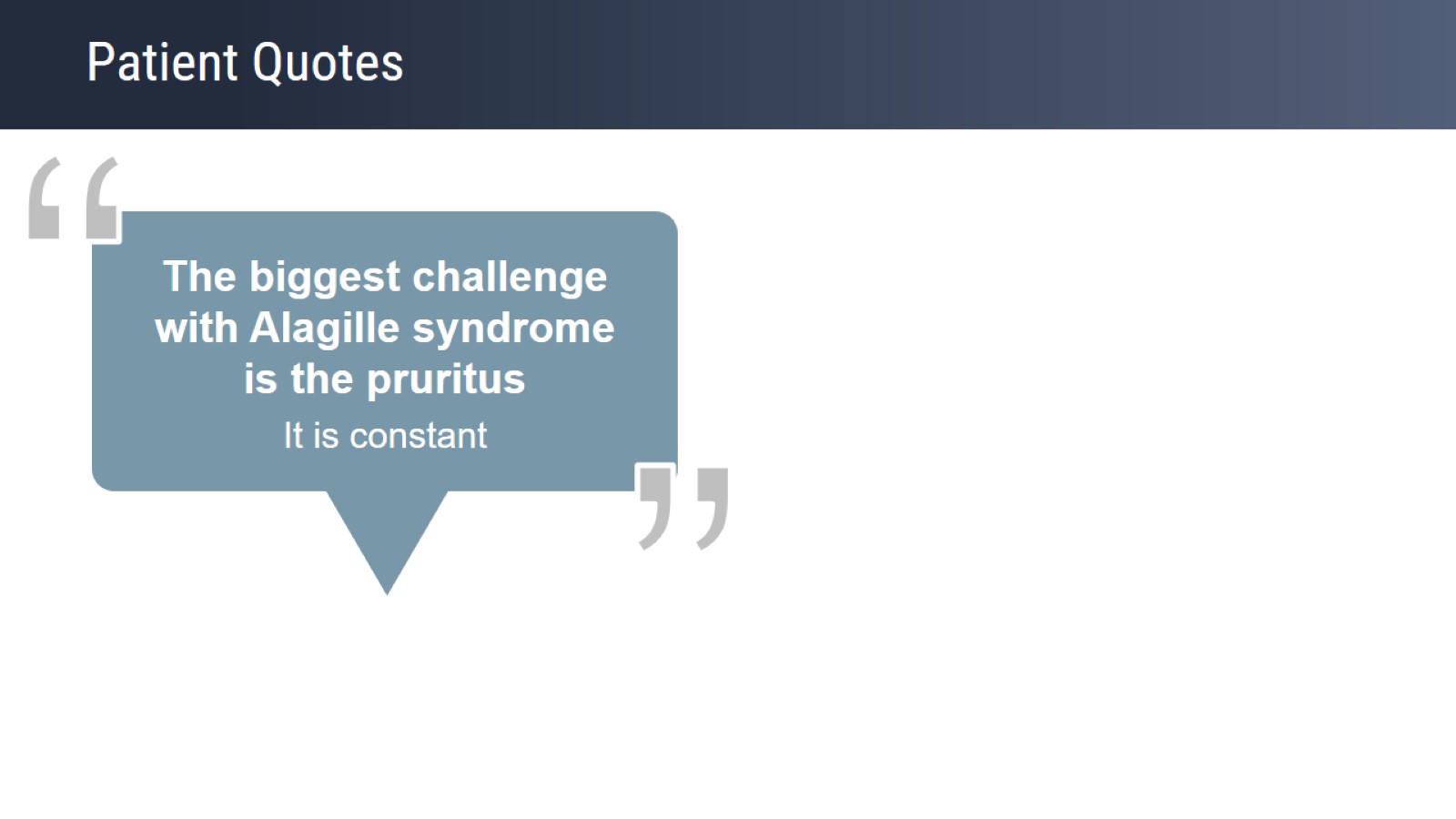 Patient Quotes
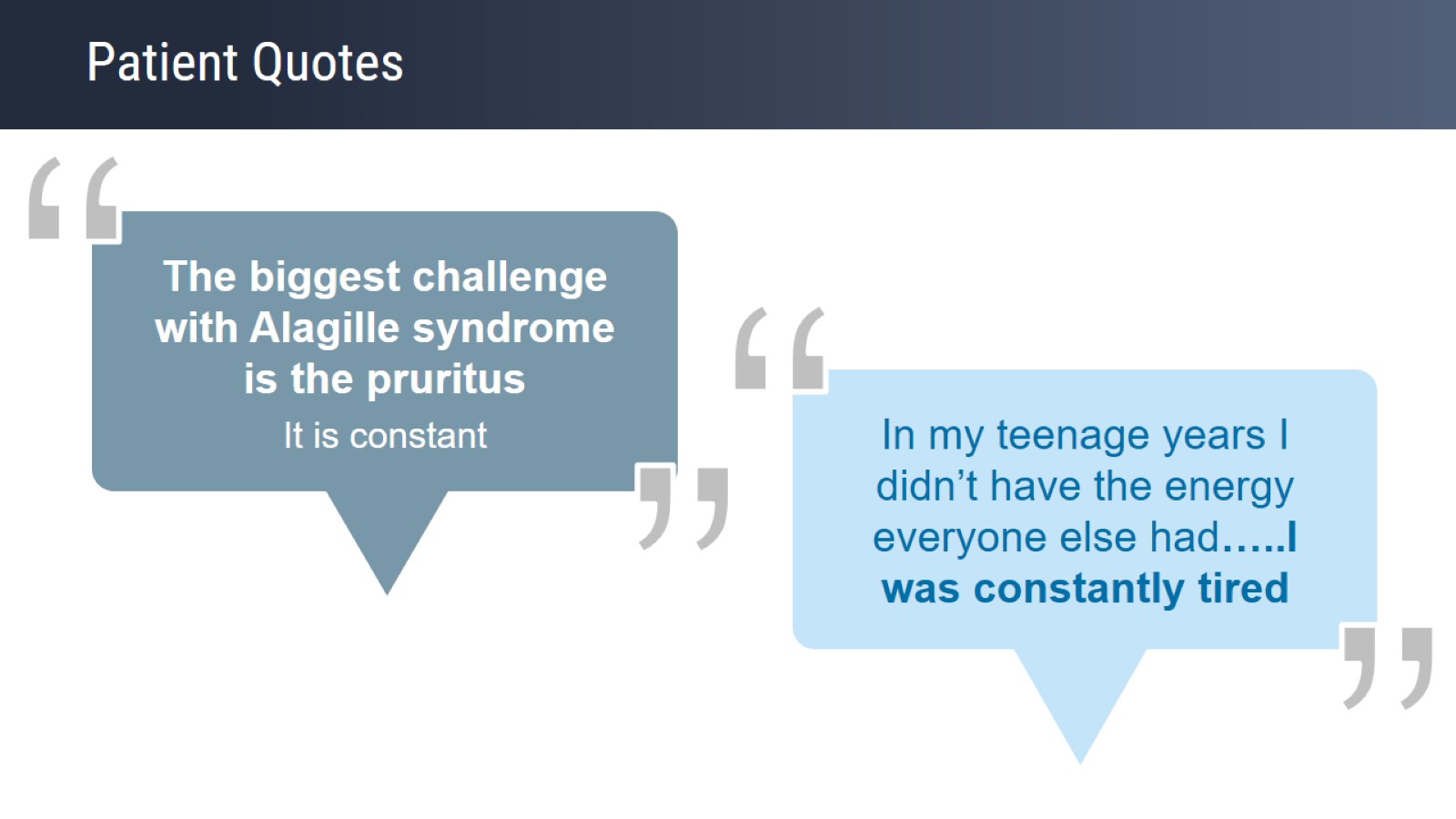 Patient Quotes
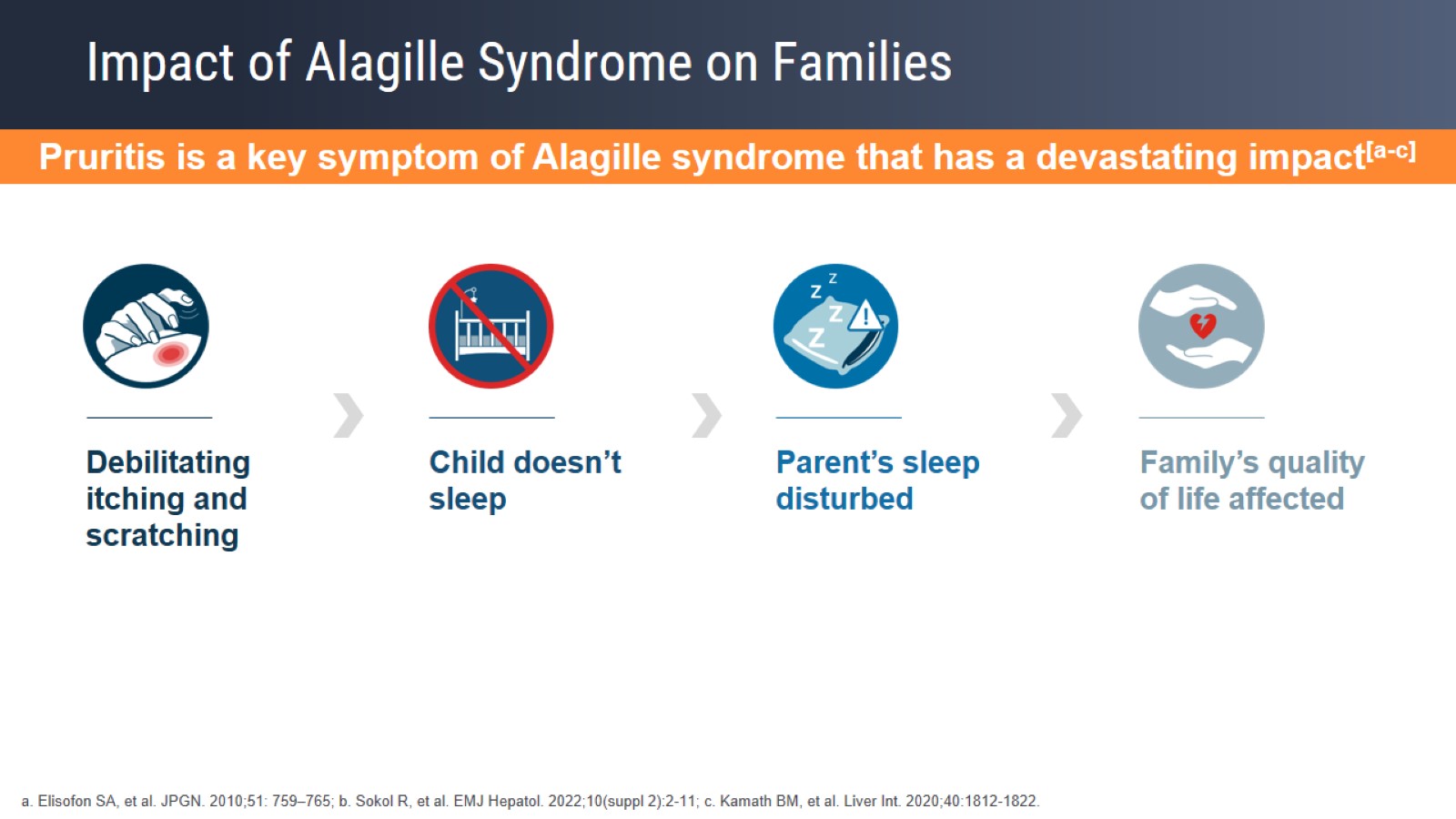 Impact of Alagille Syndrome on Families
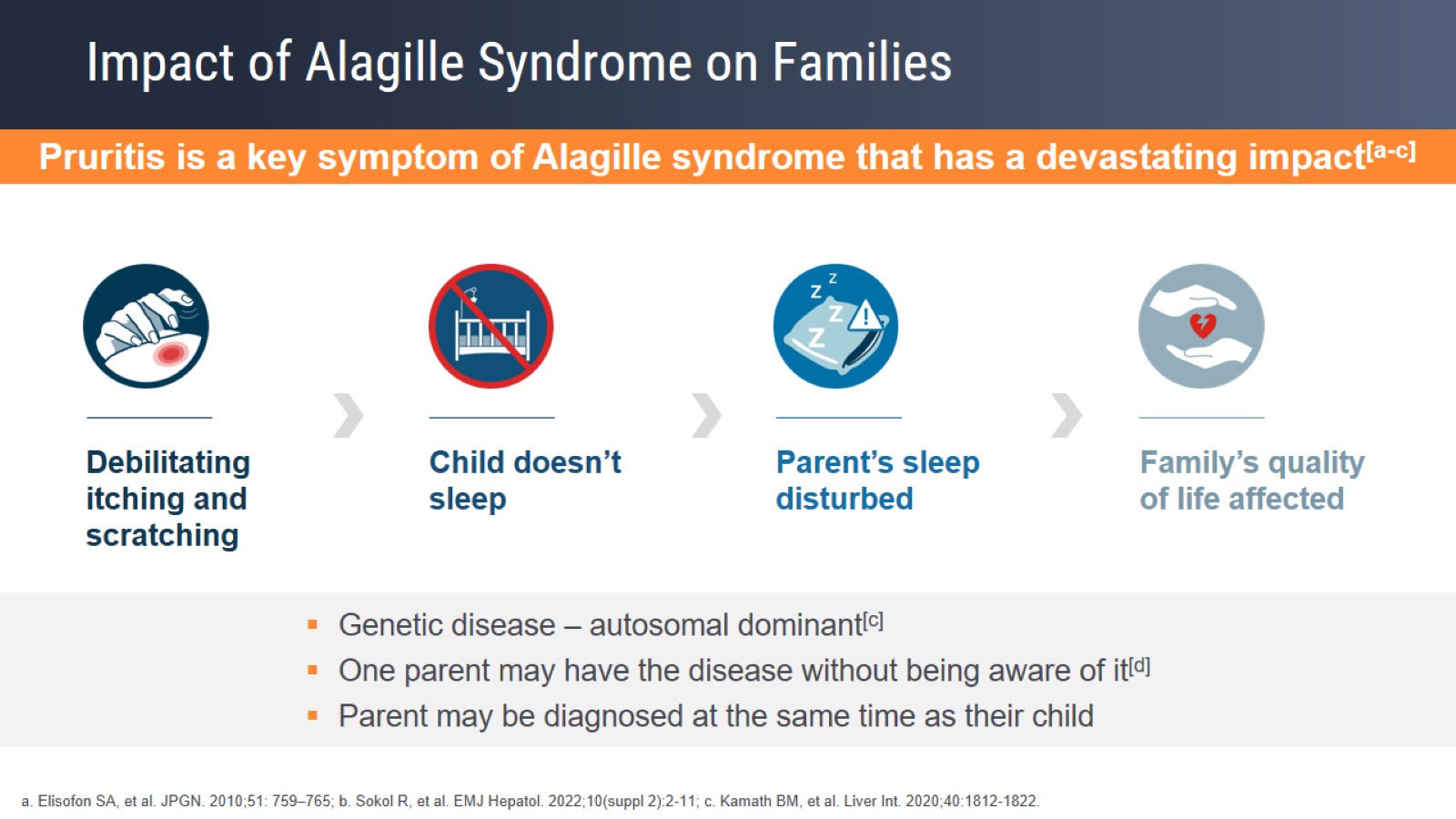 Impact of Alagille Syndrome on Families
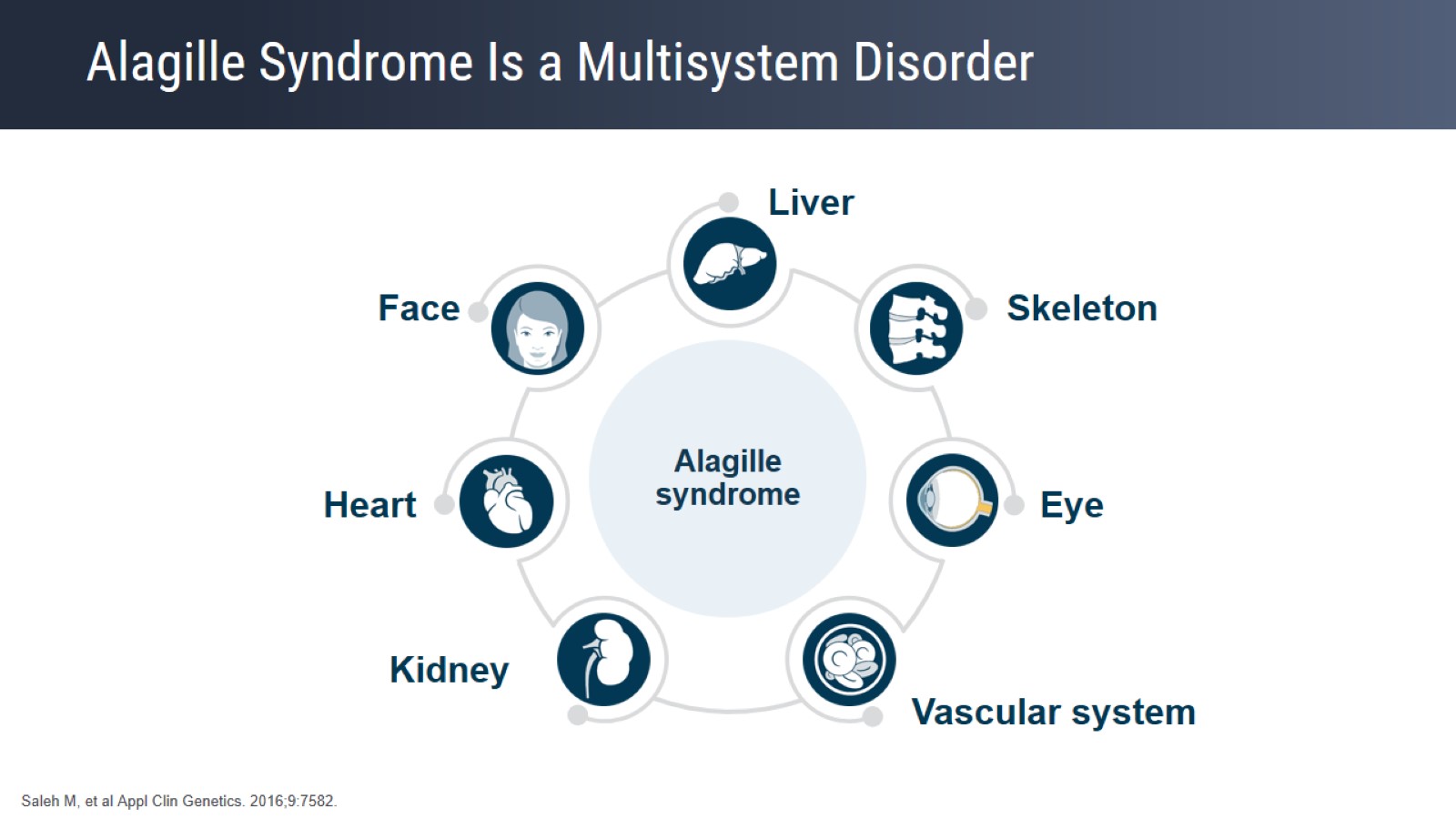 Alagille Syndrome Is a Multisystem Disorder
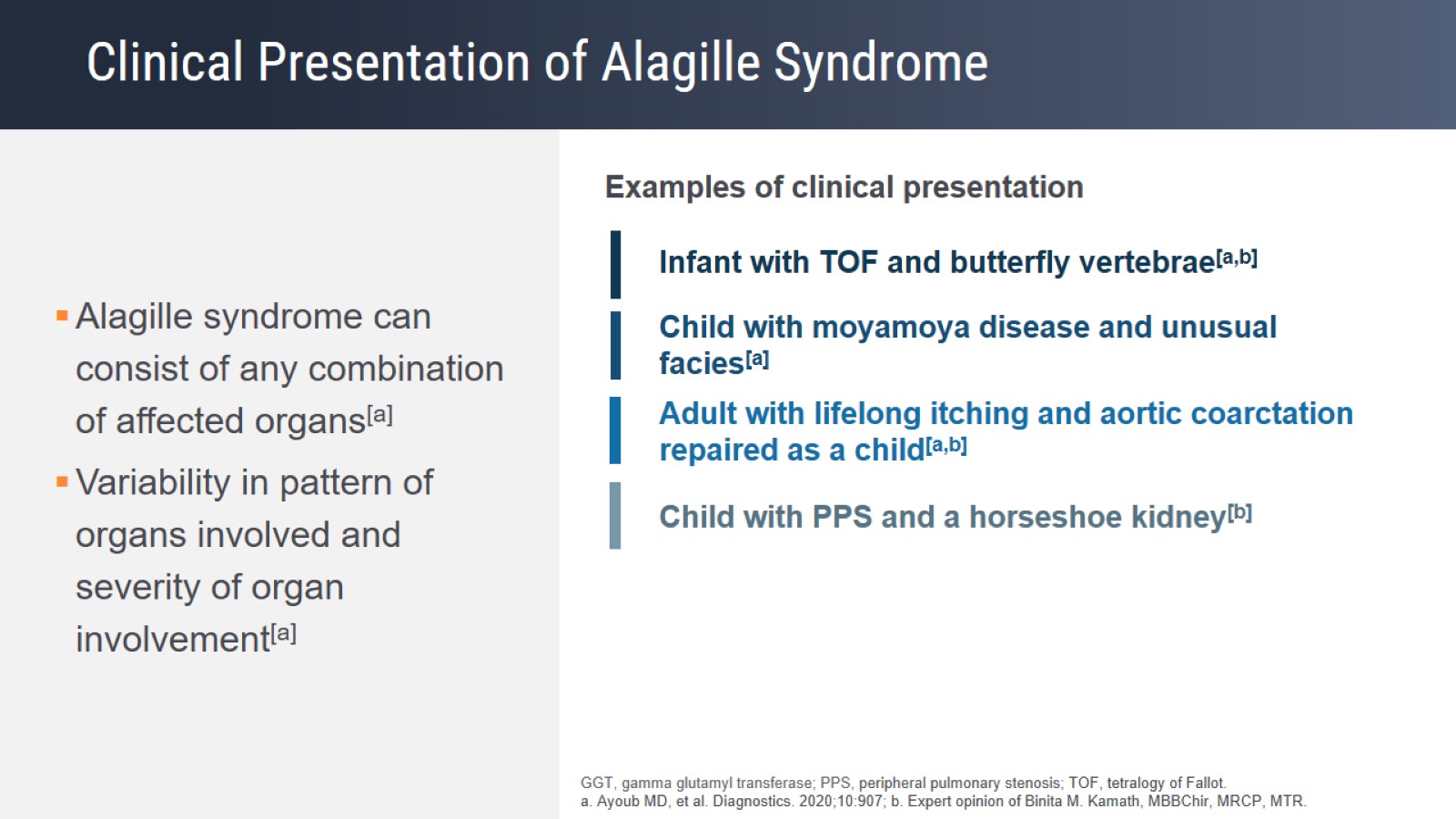 Clinical Presentation of Alagille Syndrome
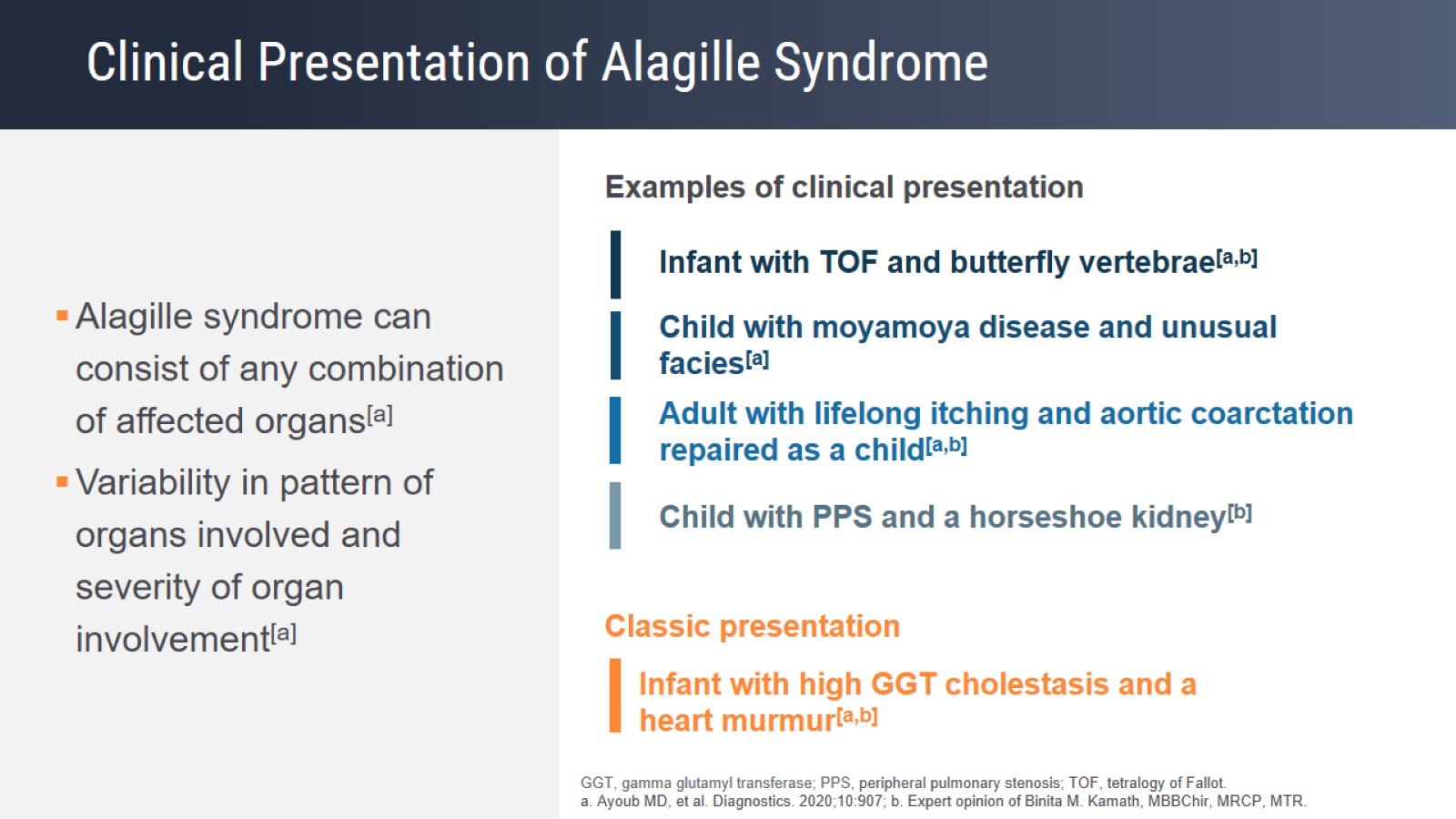 Clinical Presentation of Alagille Syndrome
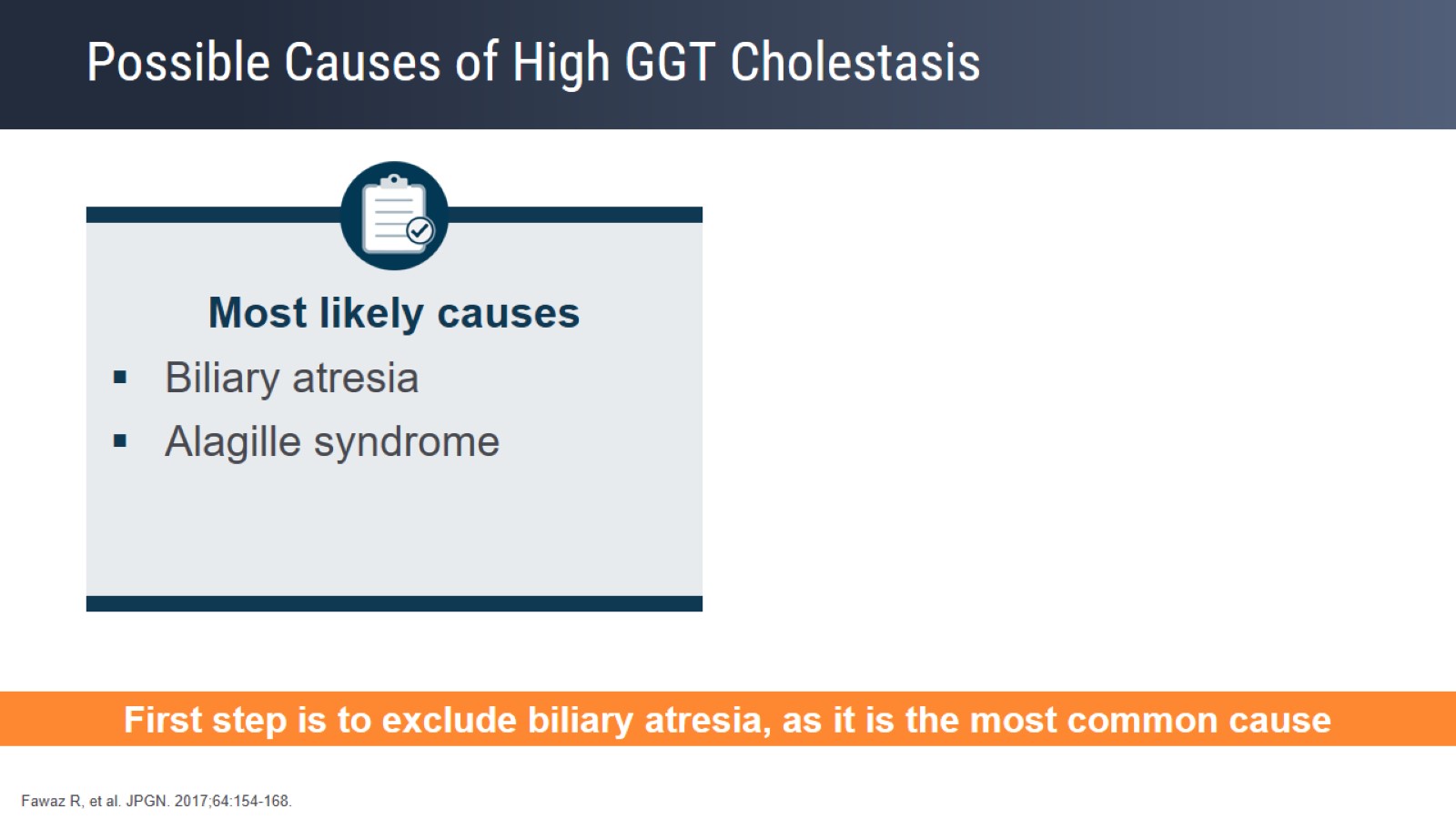 Possible Causes of High GGT Cholestasis
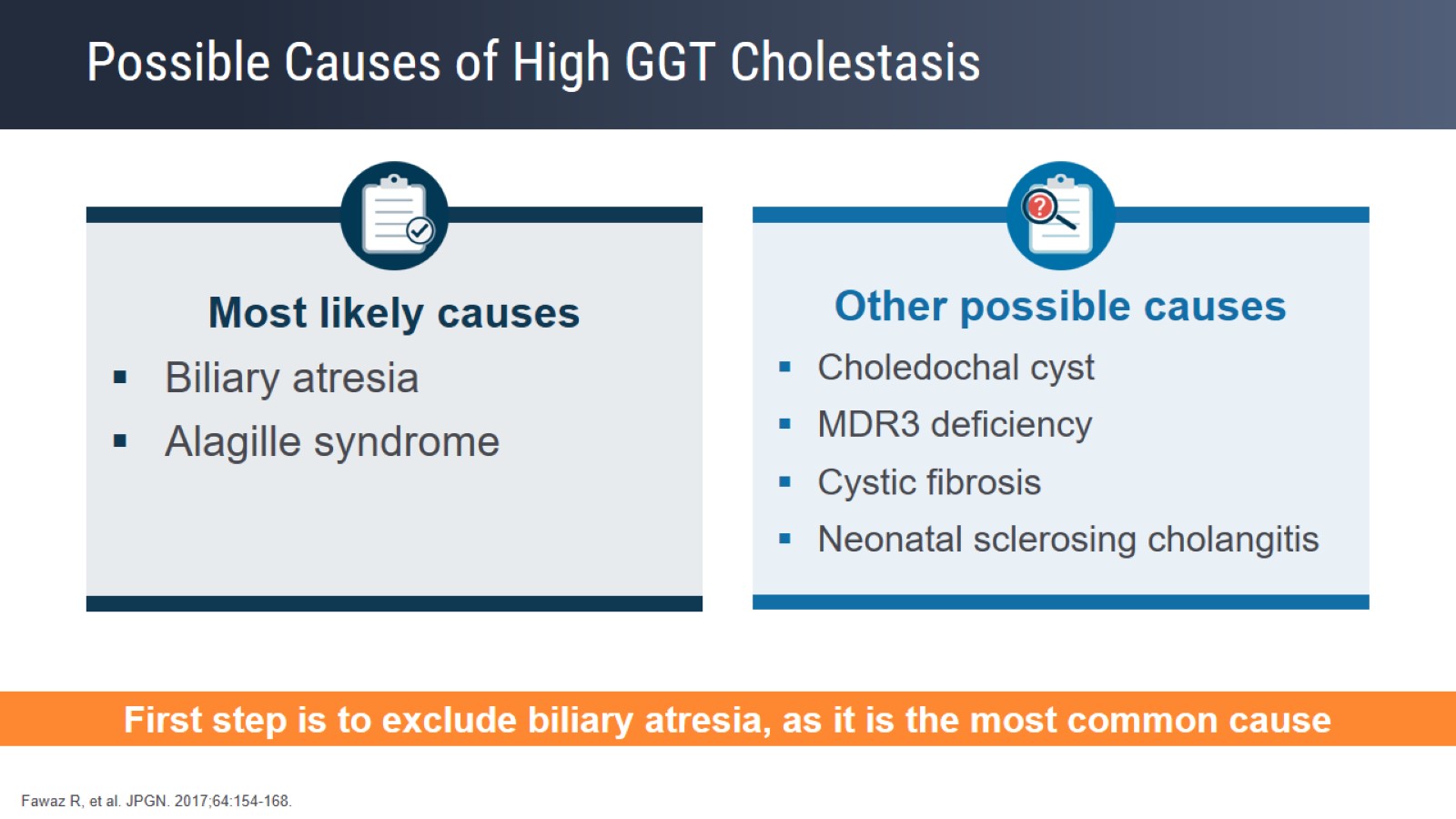 Possible Causes of High GGT Cholestasis
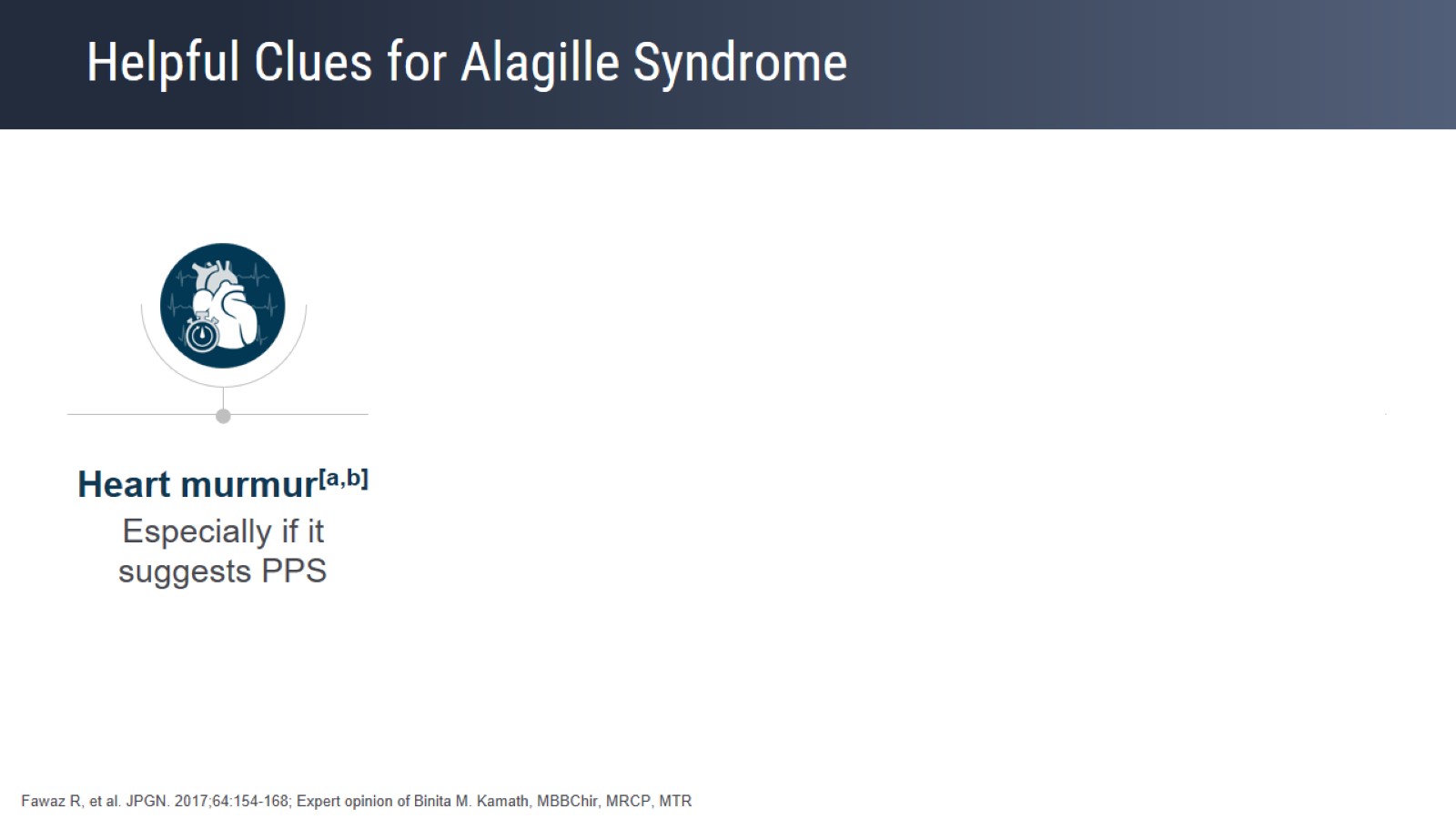 Helpful Clues for Alagille Syndrome
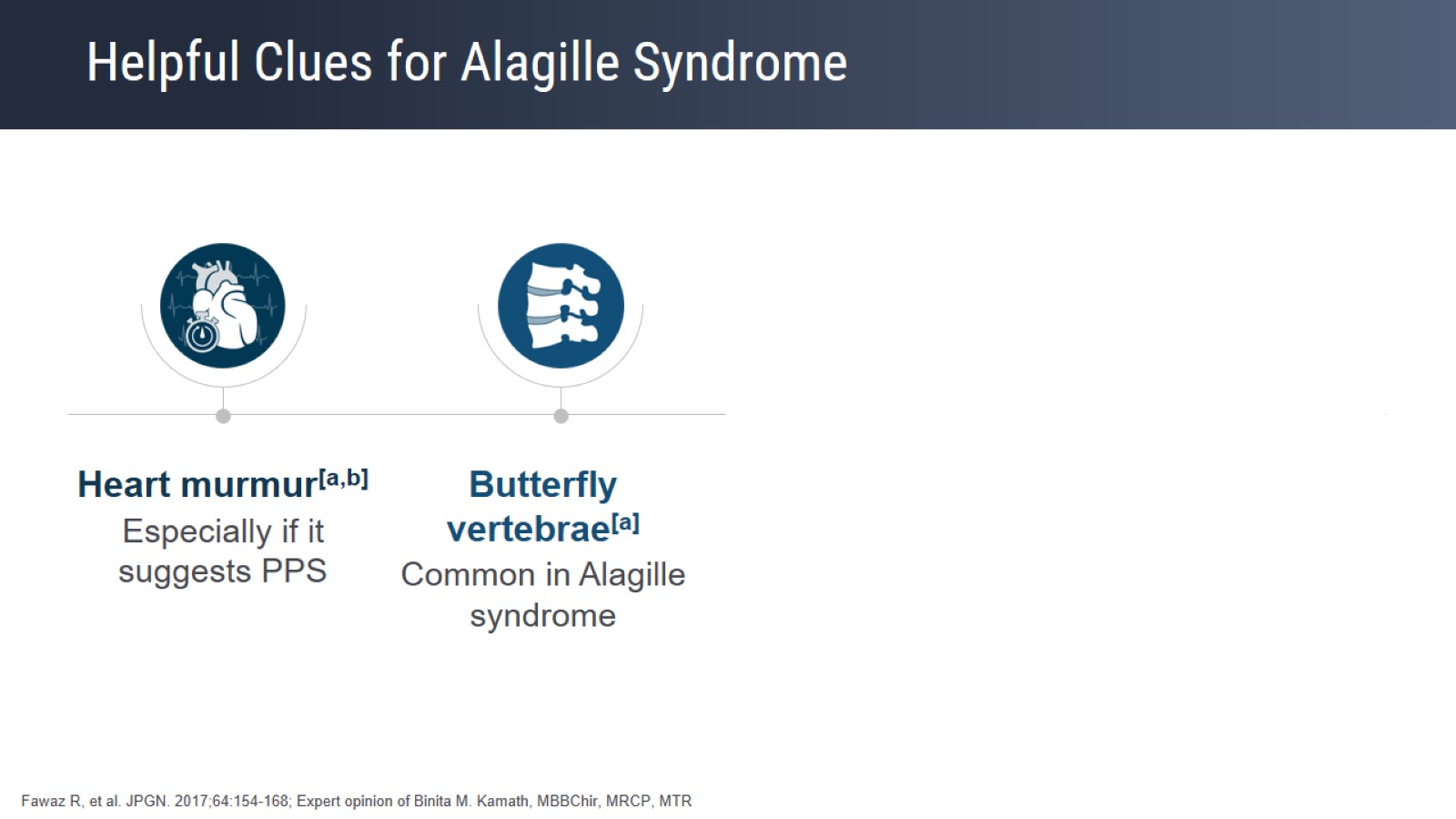 Helpful Clues for Alagille Syndrome
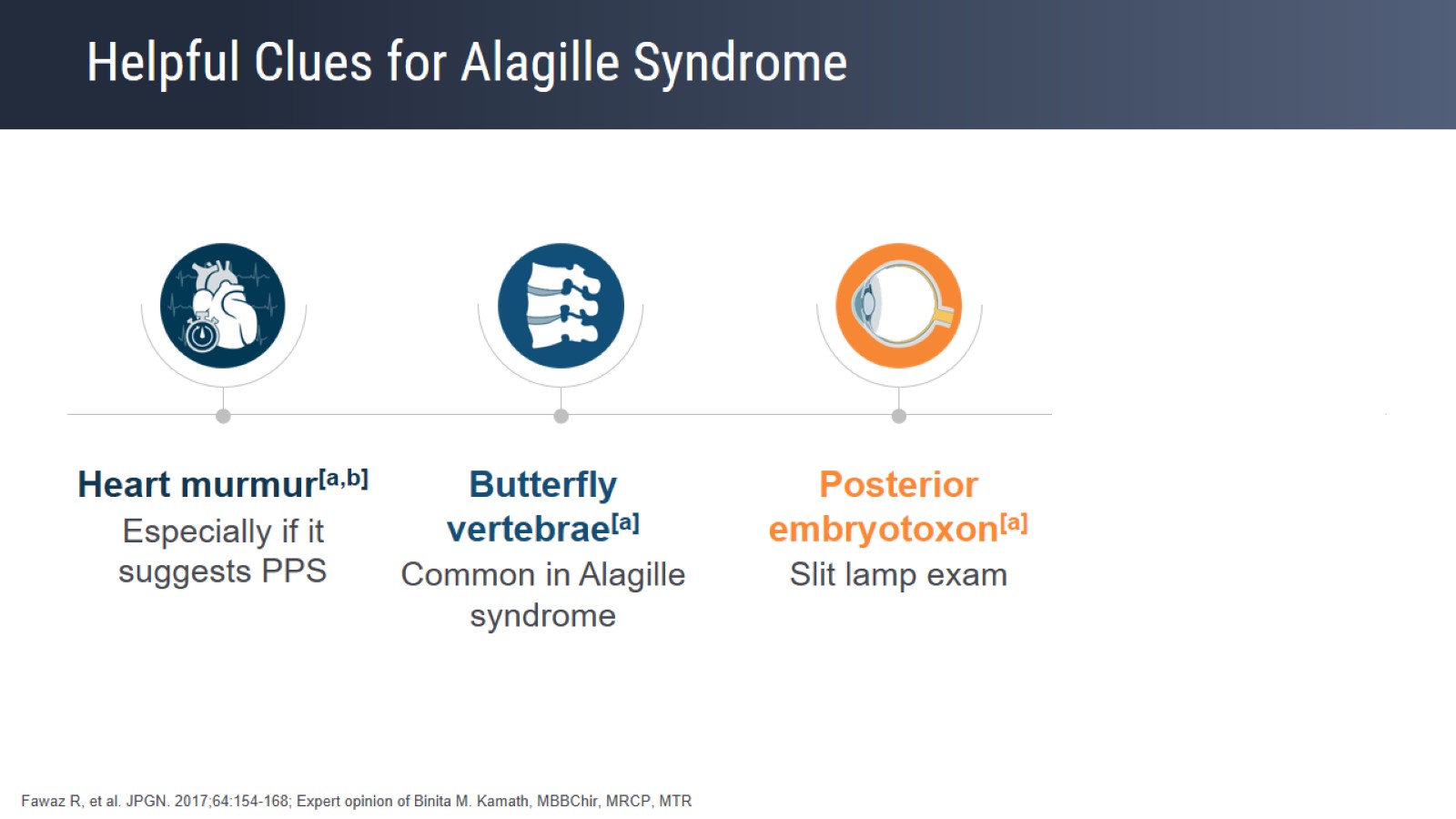 Helpful Clues for Alagille Syndrome
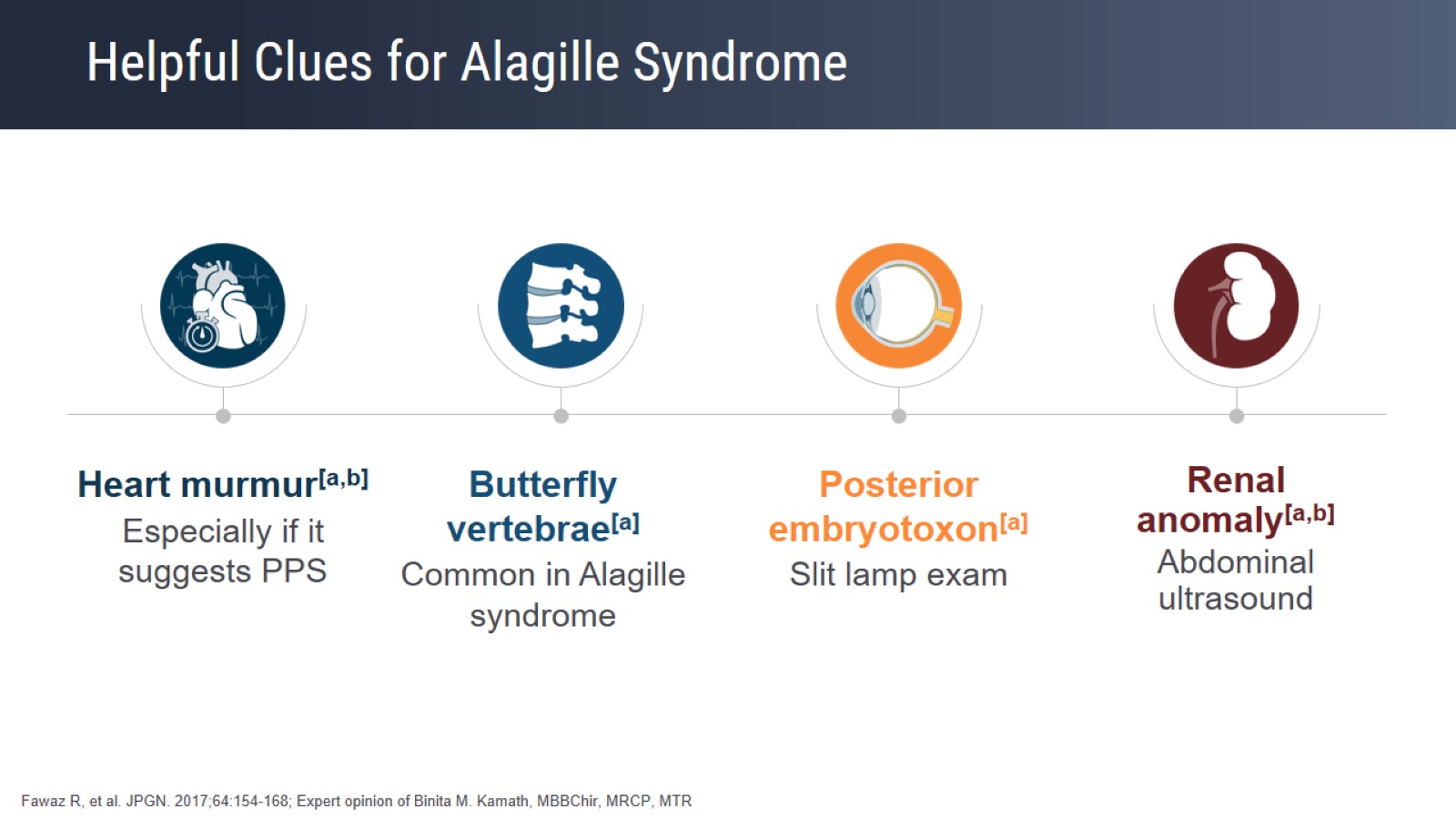 Helpful Clues for Alagille Syndrome
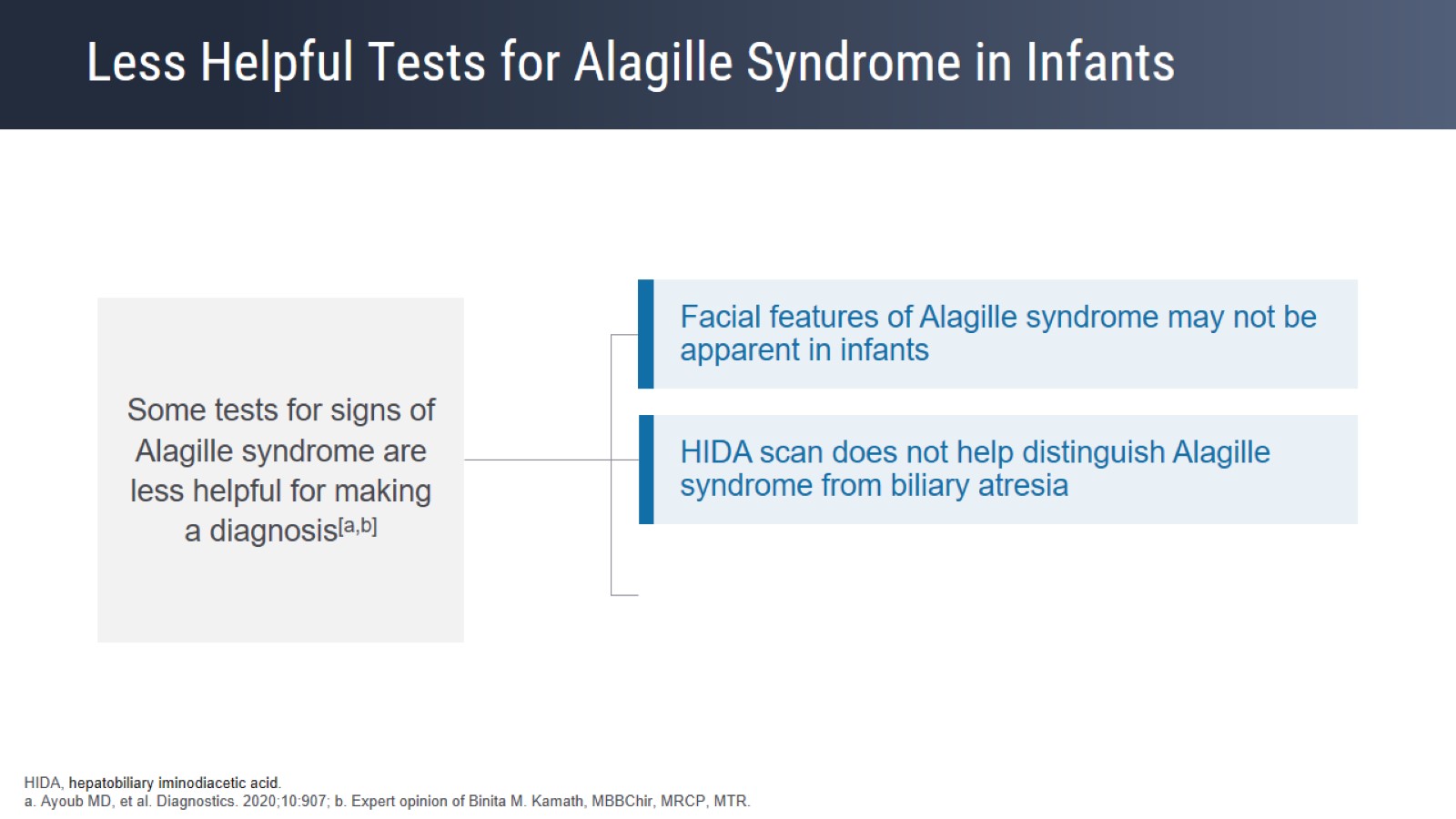 Less Helpful Tests for Alagille Syndrome in Infants
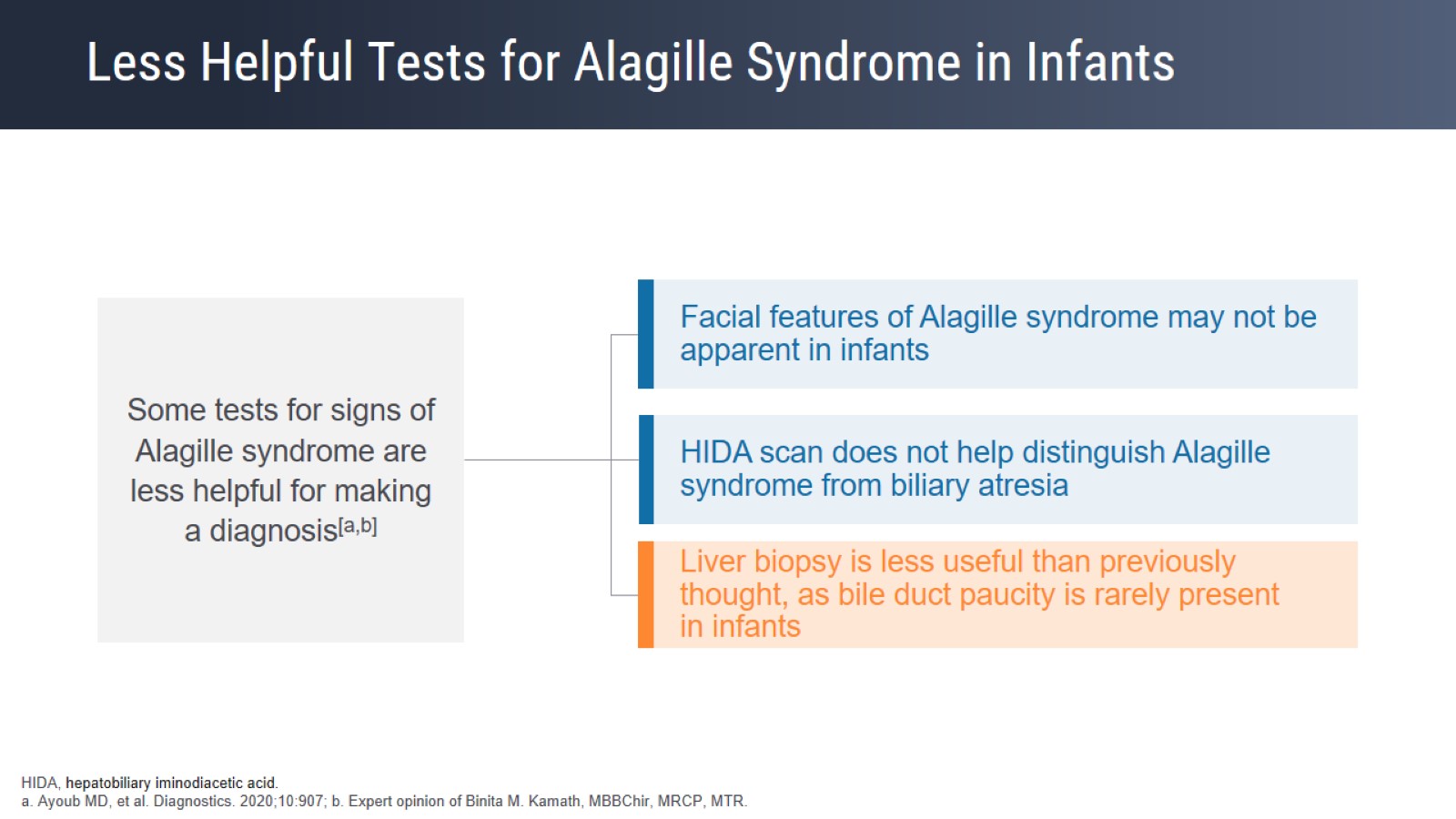 Less Helpful Tests for Alagille Syndrome in Infants
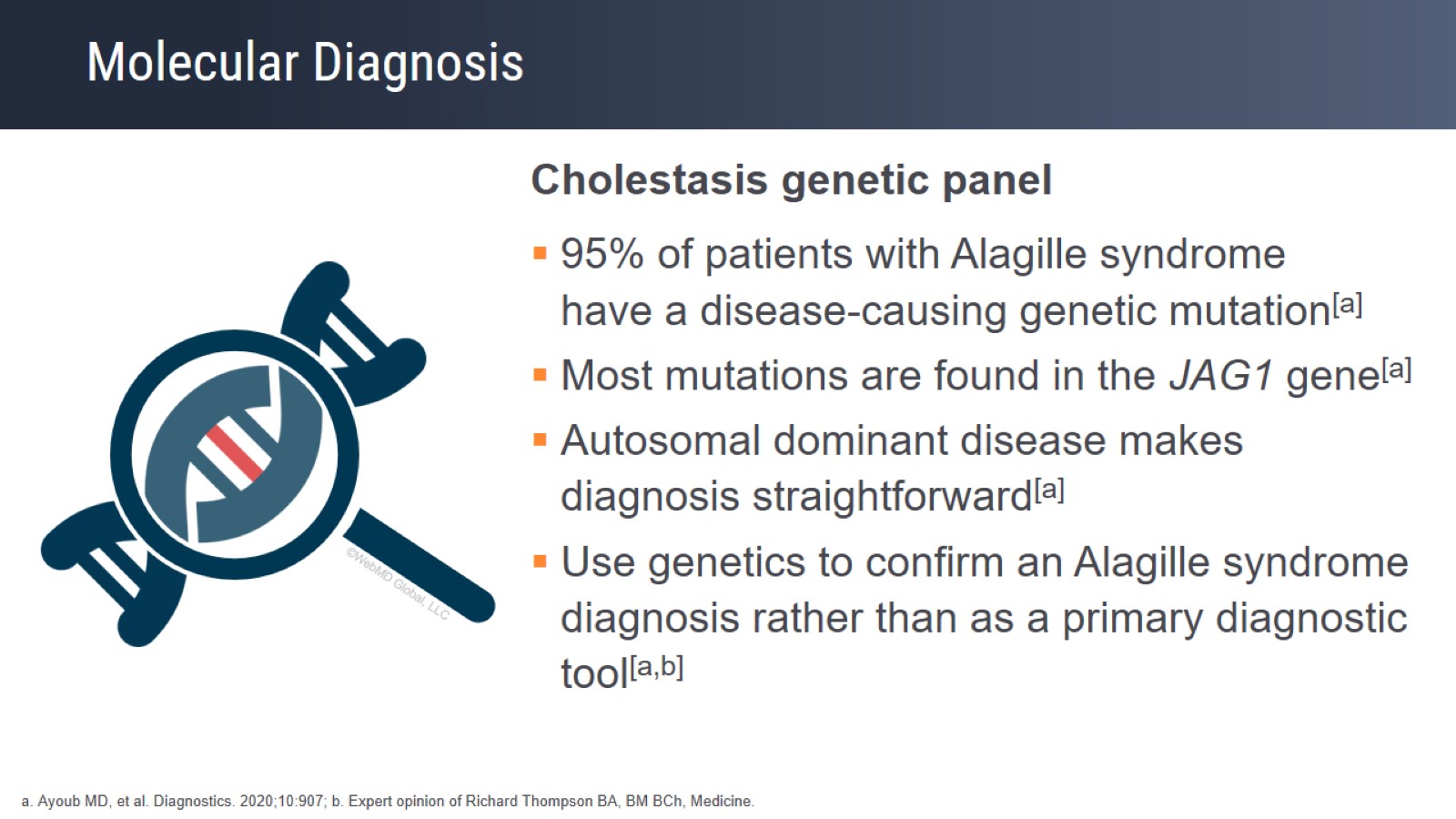 Molecular Diagnosis
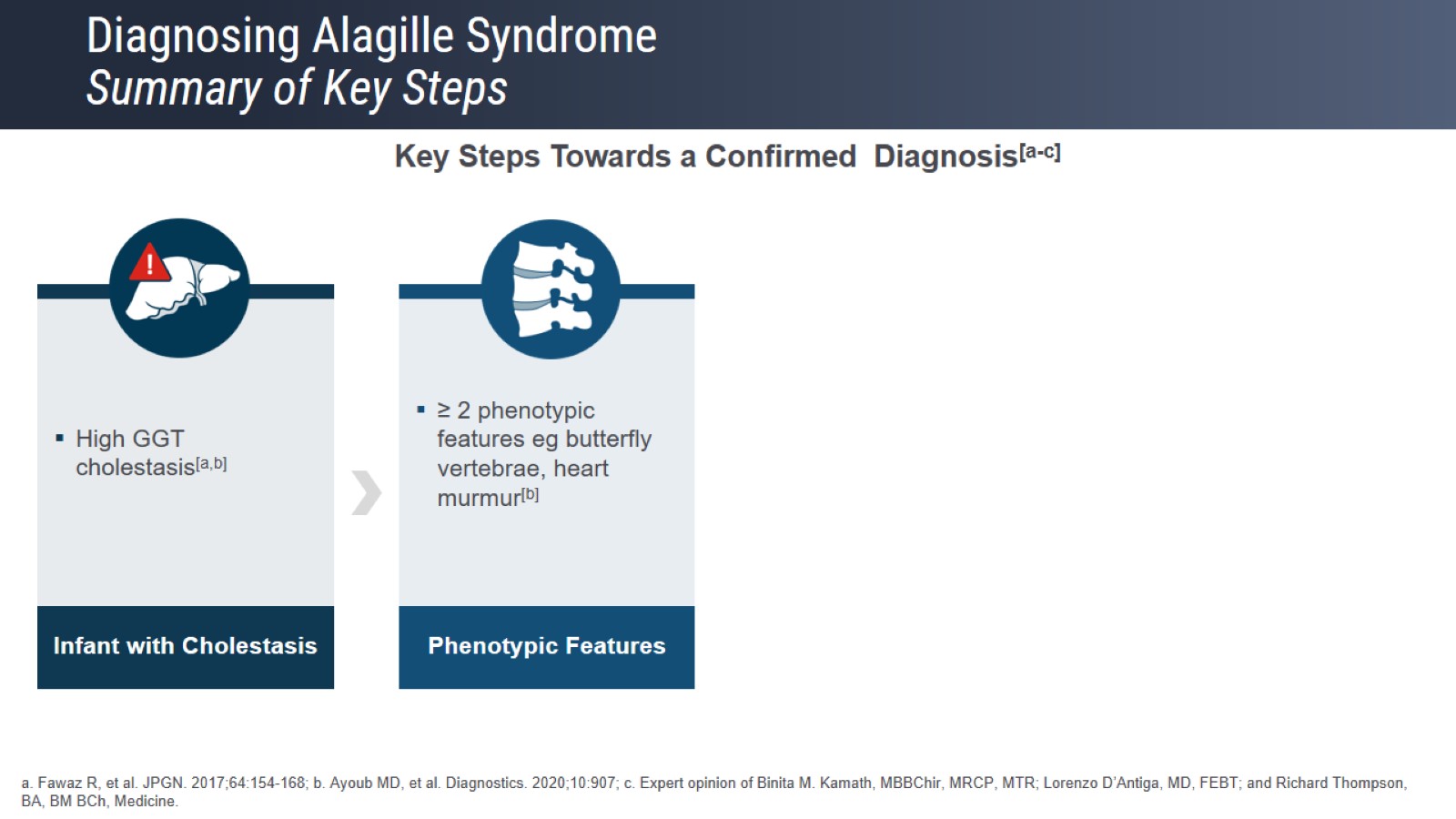 Diagnosing Alagille SyndromeSummary of Key Steps
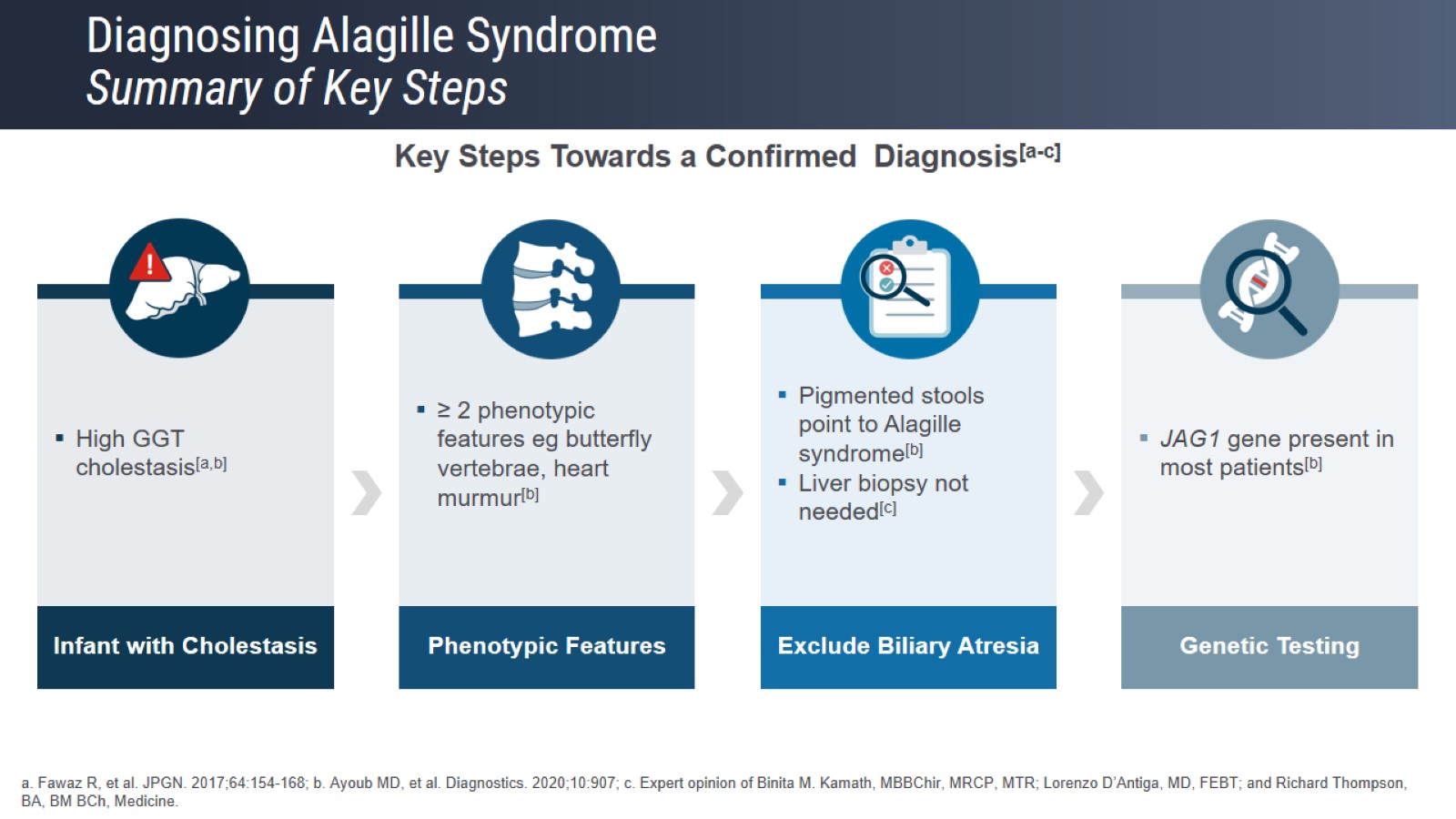 Diagnosing Alagille SyndromeSummary of Key Steps
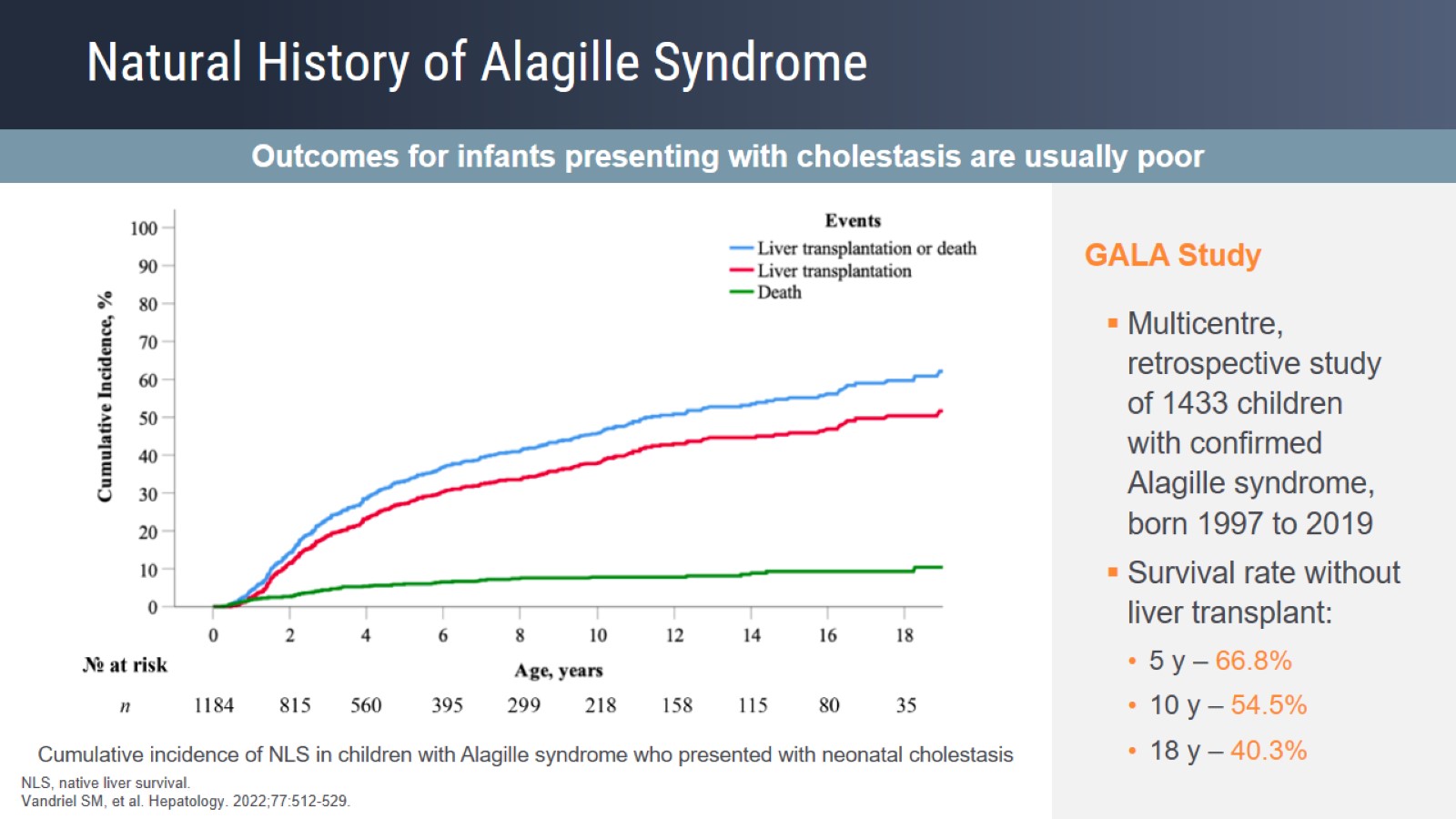 Natural History of Alagille Syndrome
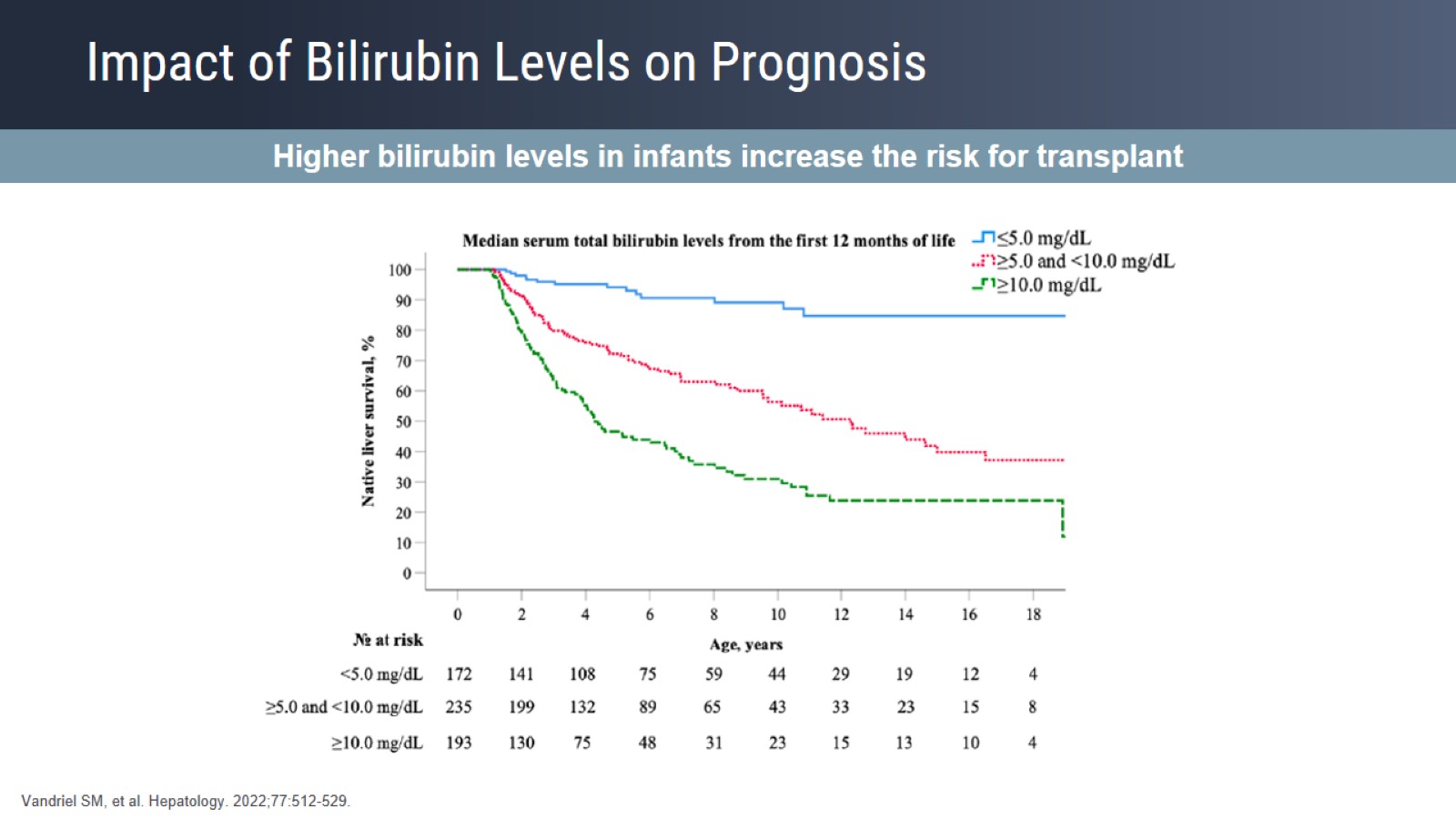 Impact of Bilirubin Levels on Prognosis
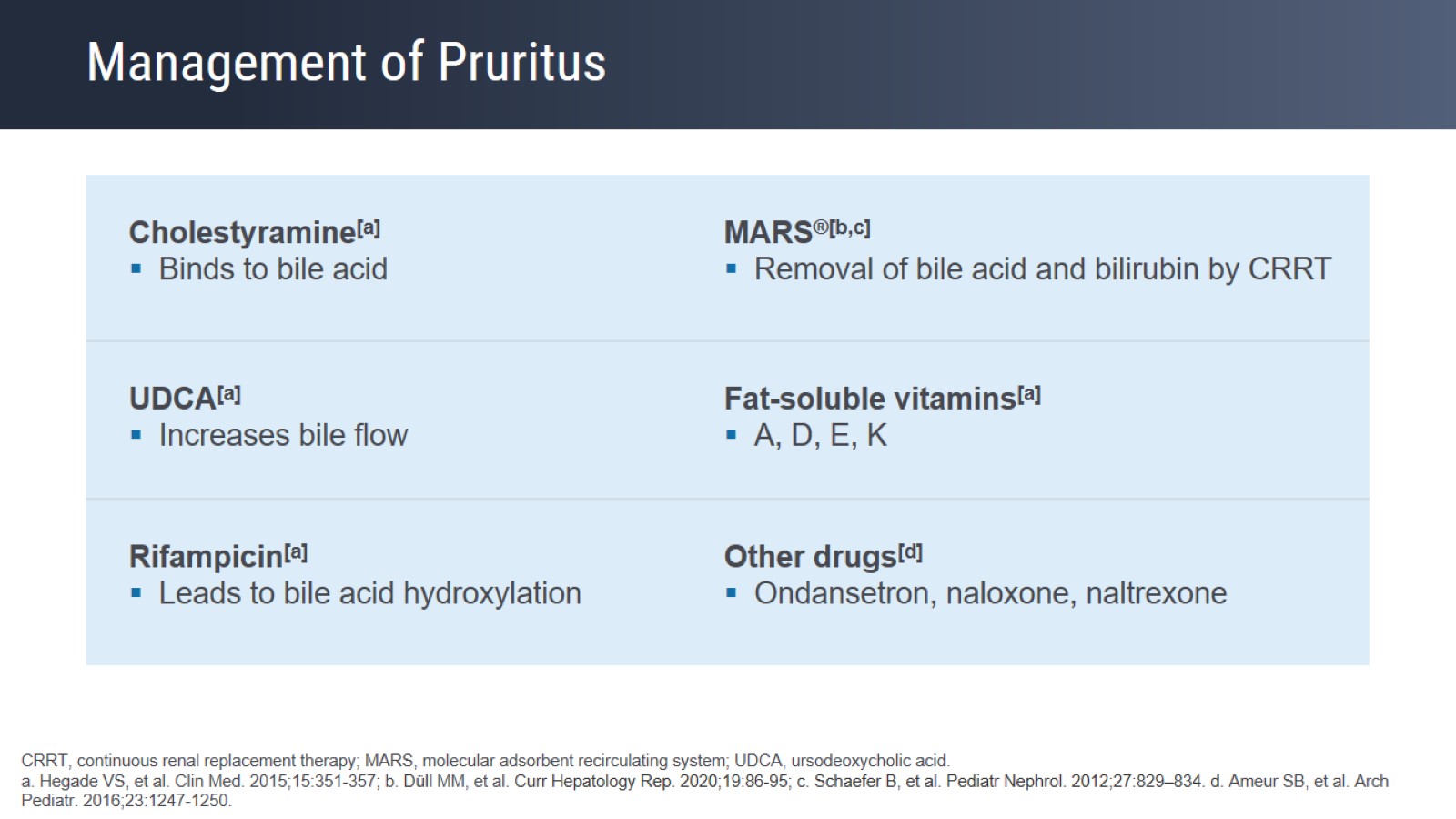 Management of Pruritus
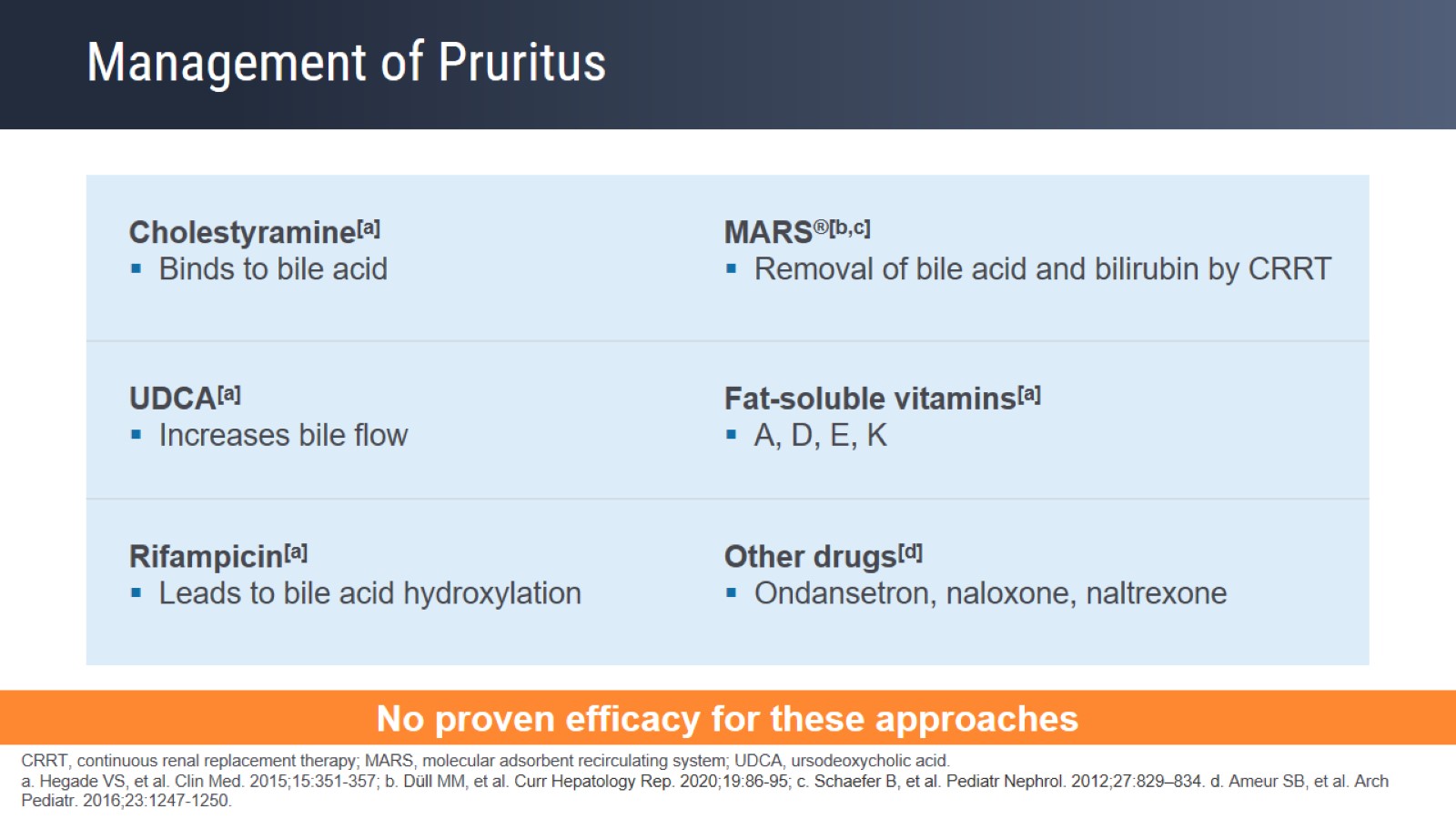 Management of Pruritus
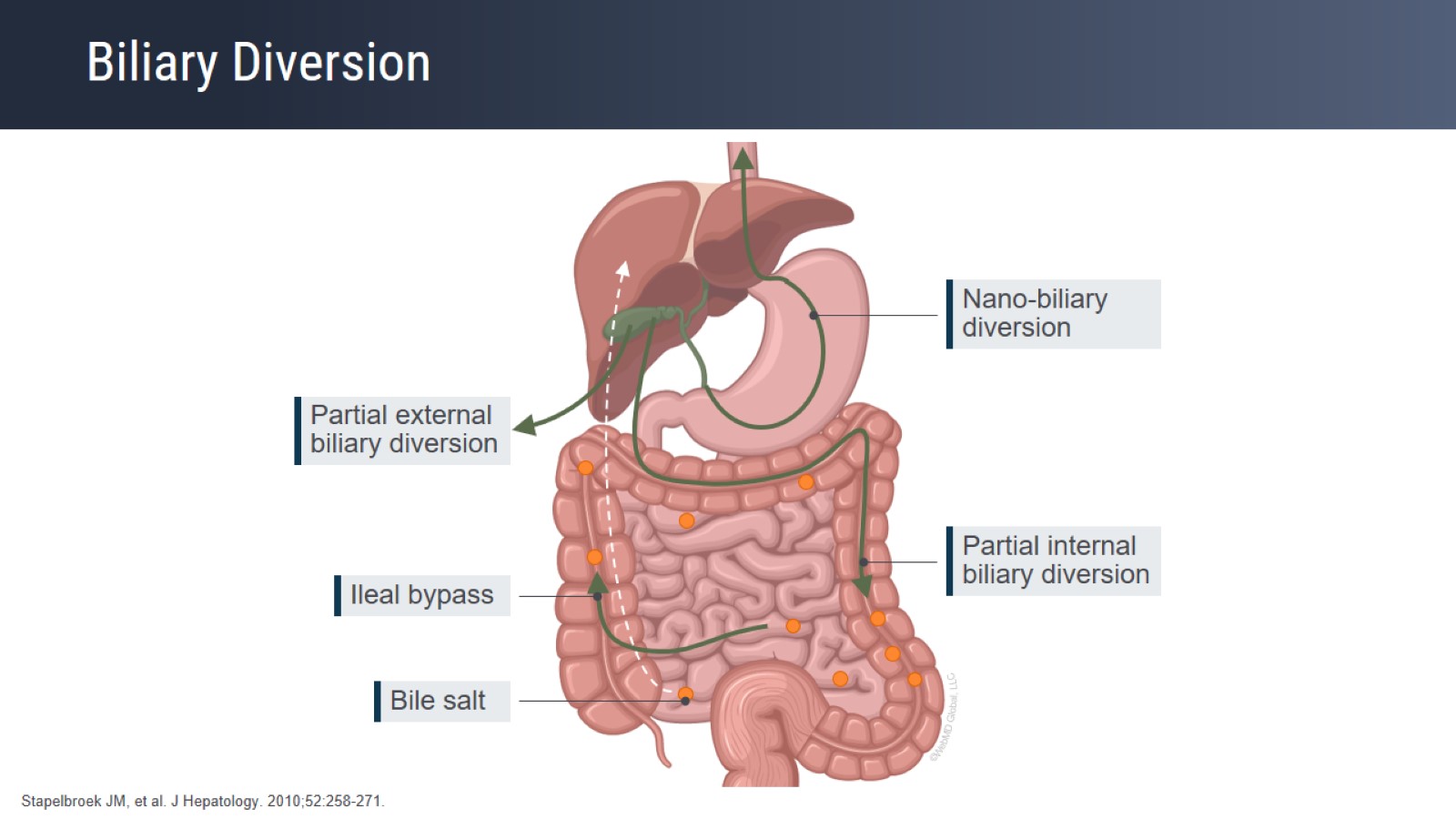 Biliary Diversion
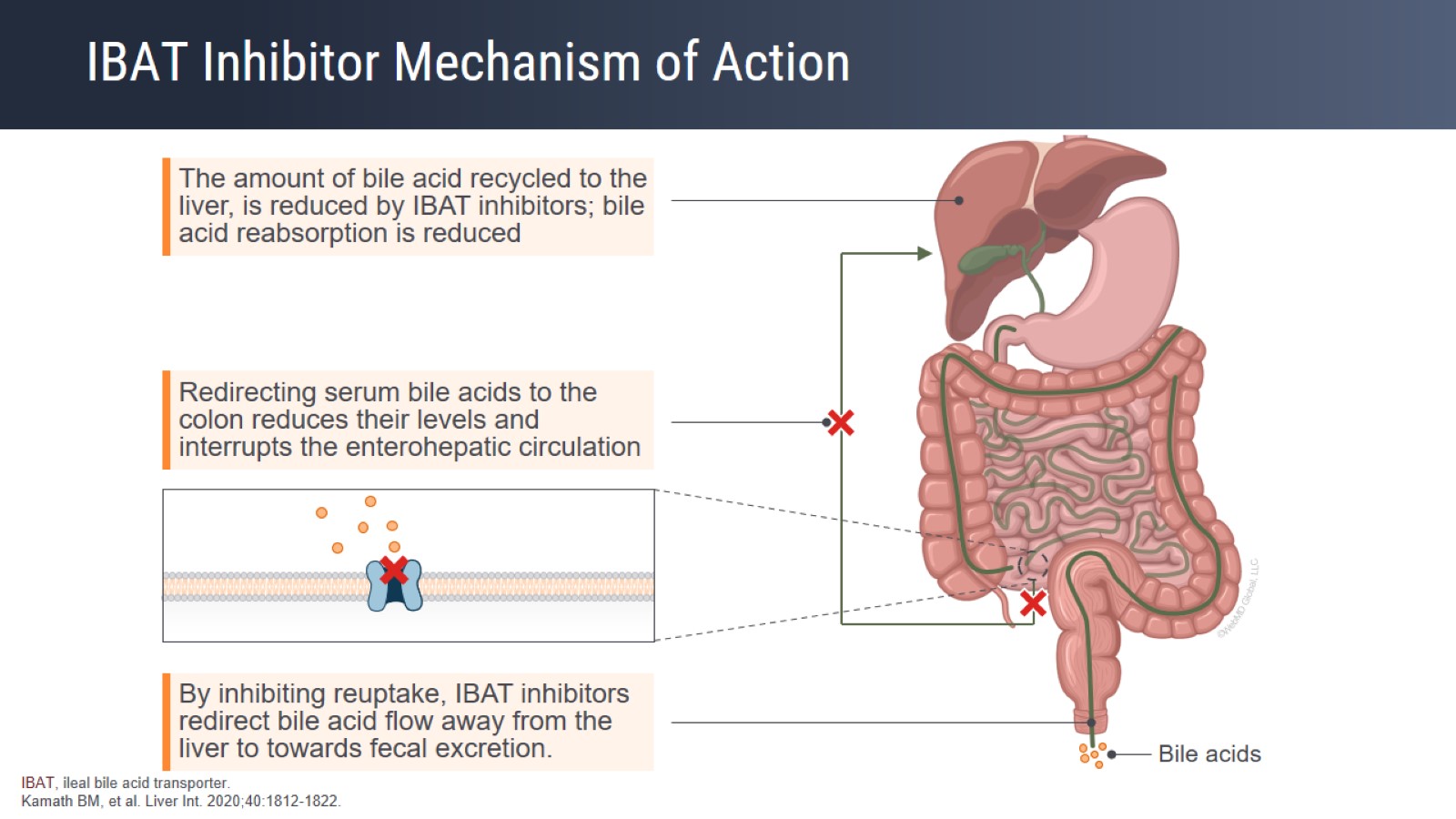 IBAT Inhibitor Mechanism of Action
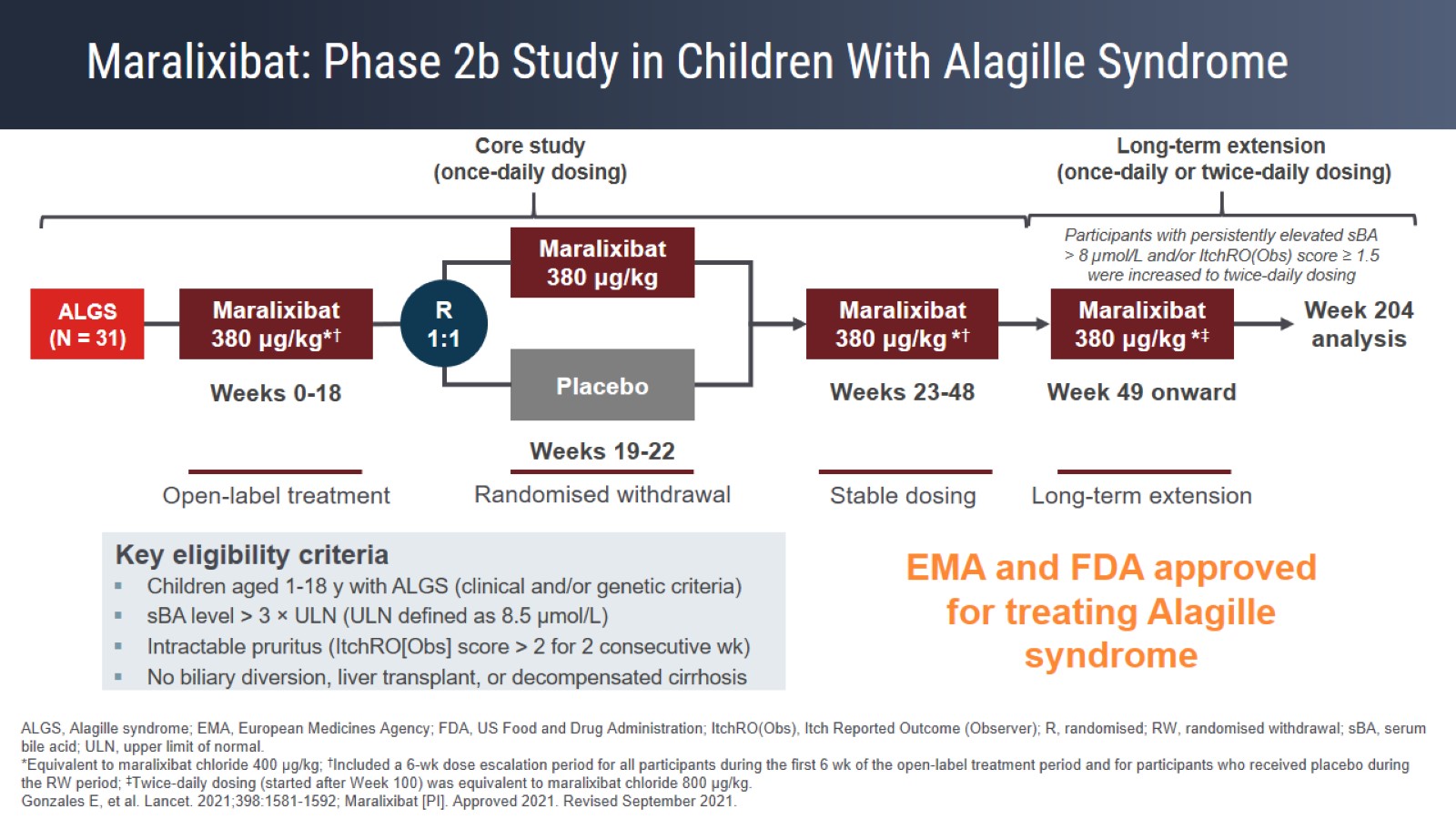 Maralixibat: Phase 2b Study in Children With Alagille Syndrome
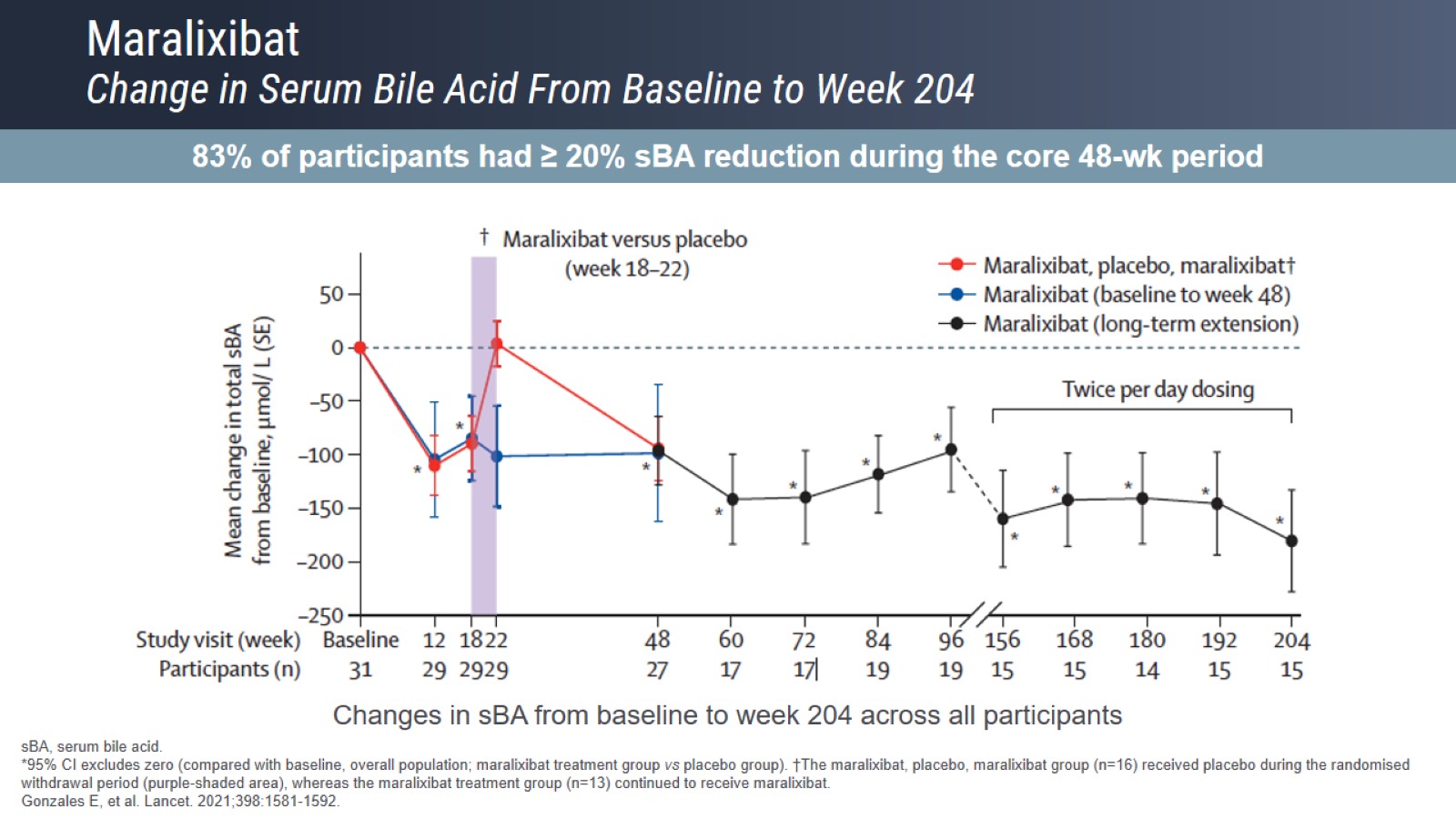 MaralixibatChange in Serum Bile Acid From Baseline to Week 204
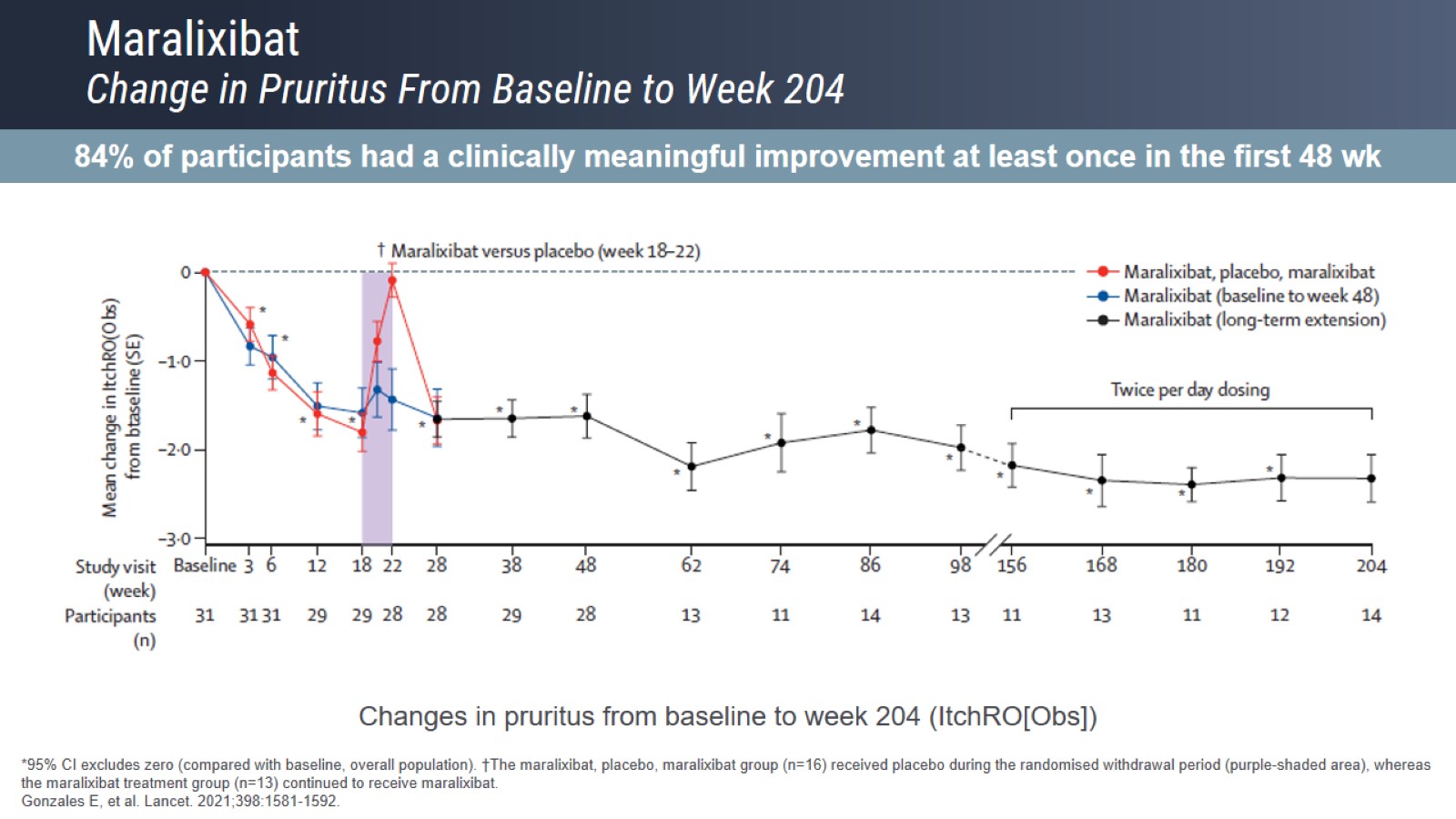 MaralixibatChange in Pruritus From Baseline to Week 204
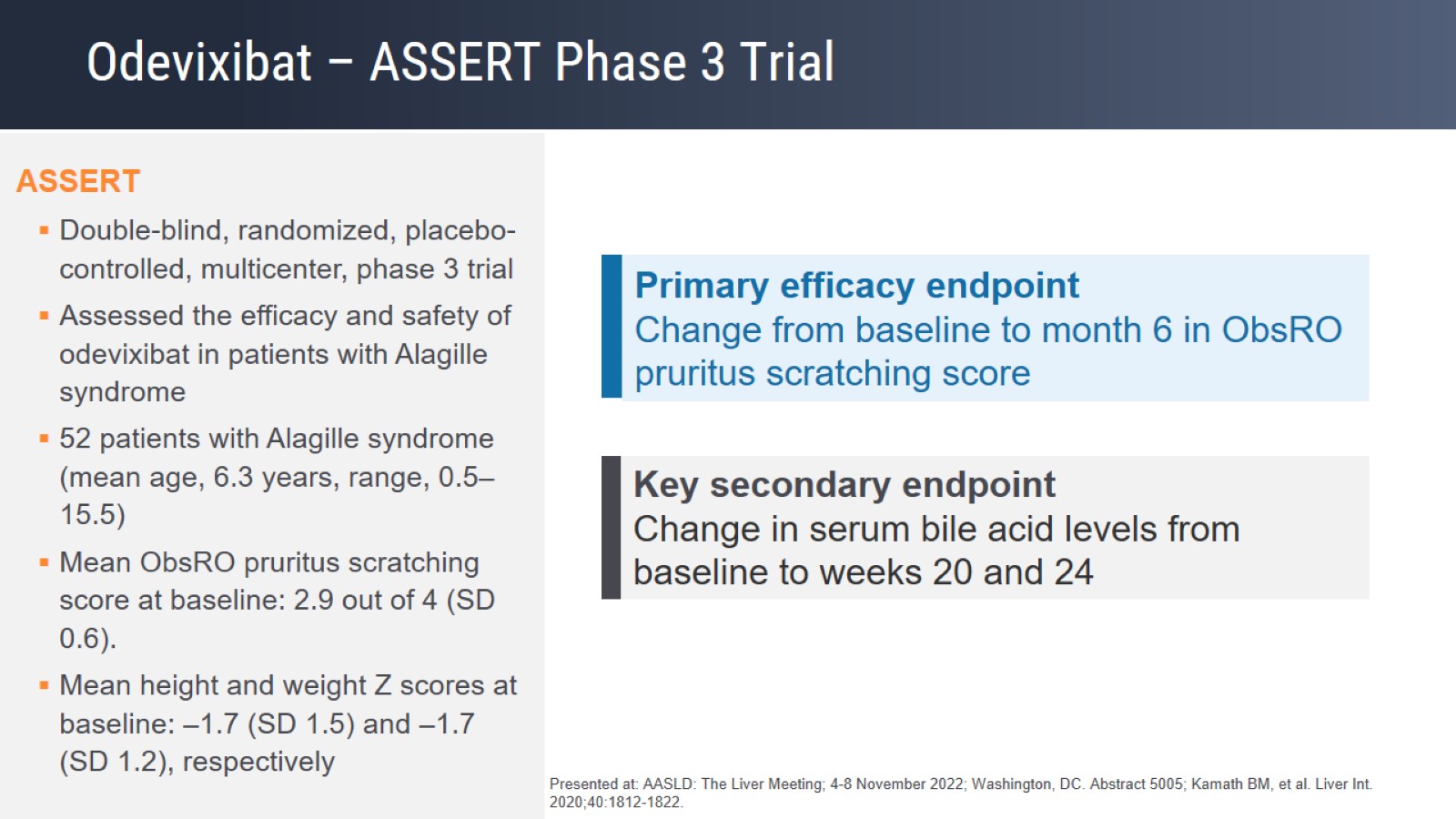 Odevixibat – ASSERT Phase 3 Trial
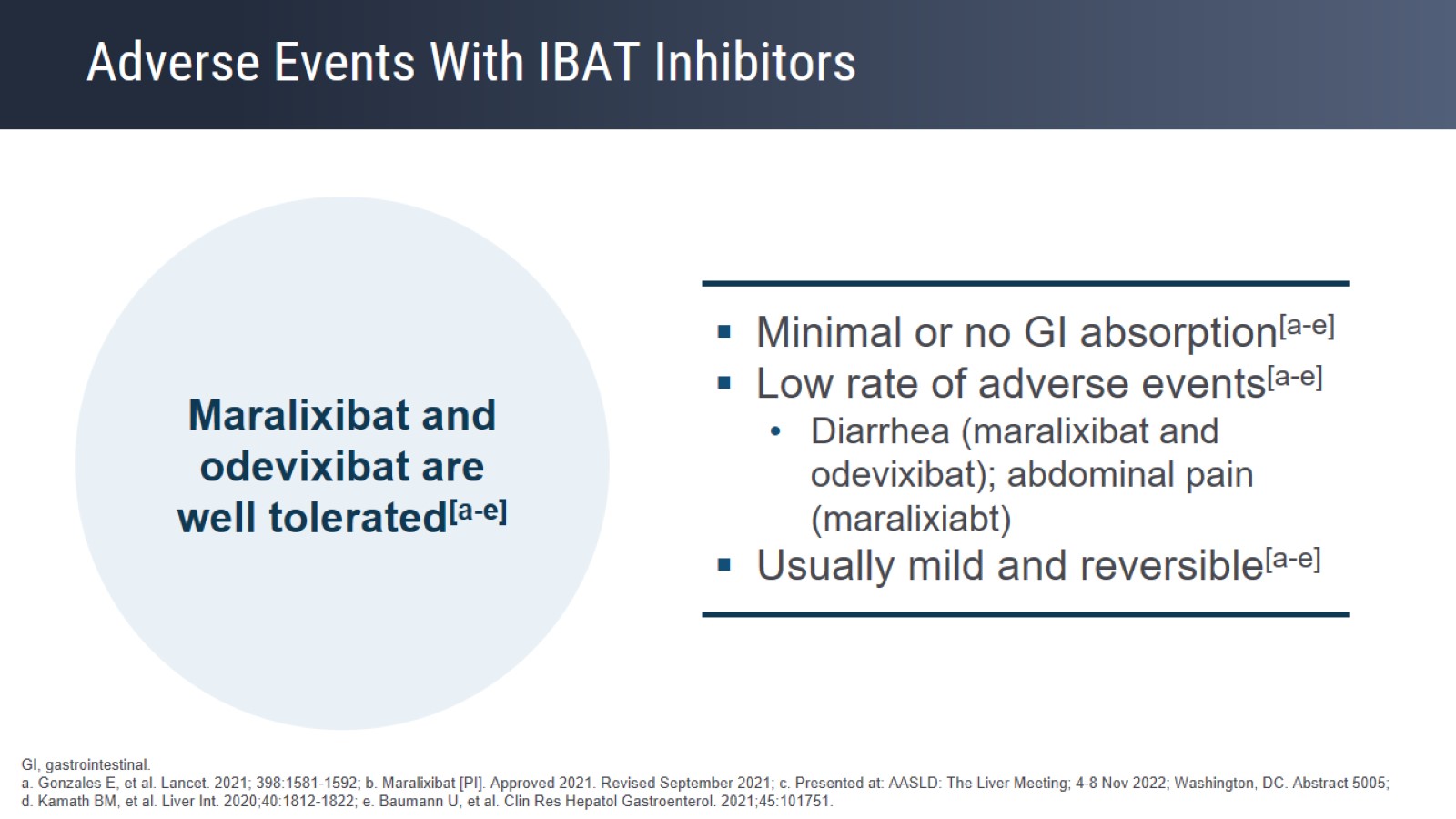 Adverse Events With IBAT Inhibitors
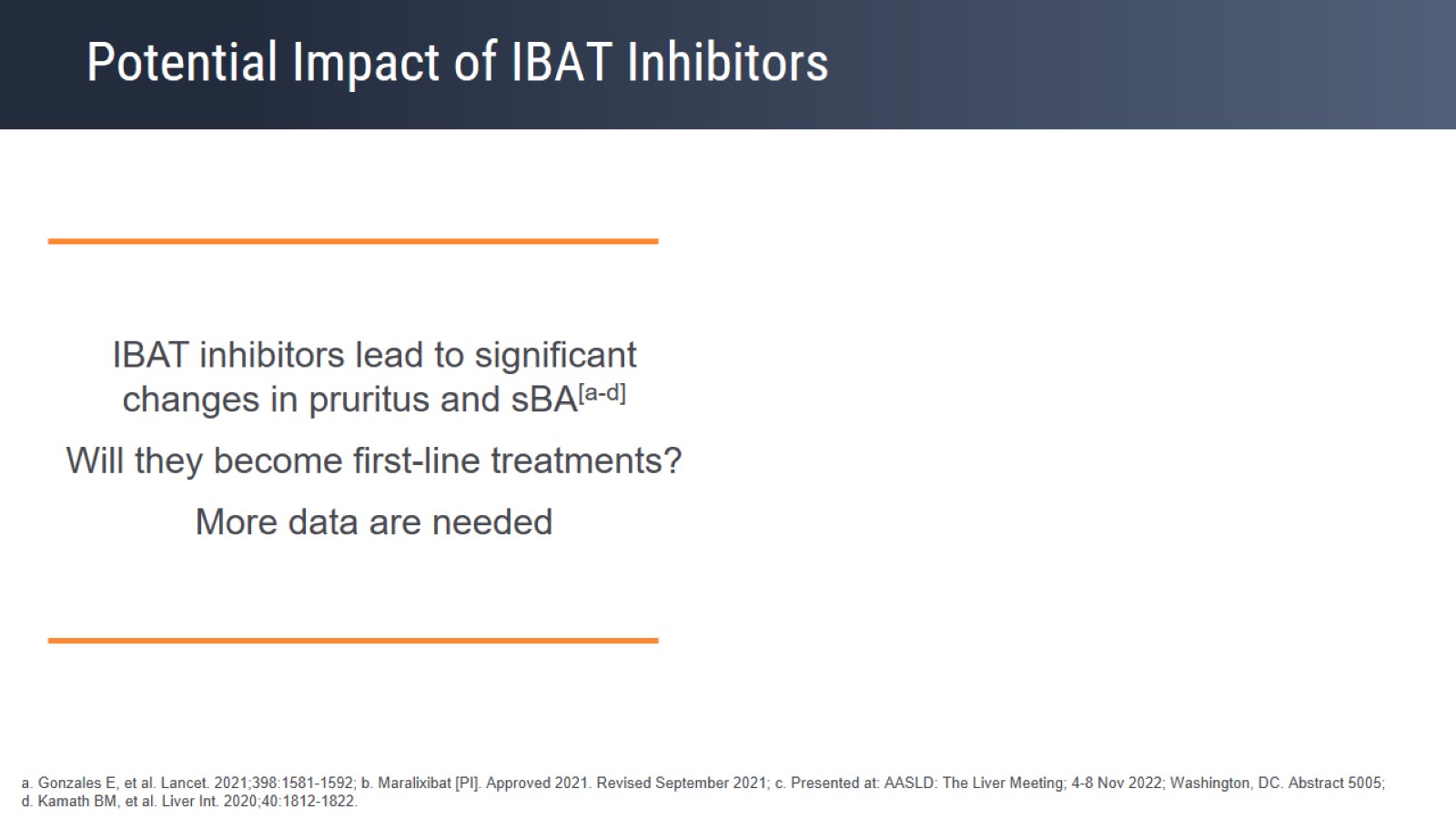 Potential Impact of IBAT Inhibitors
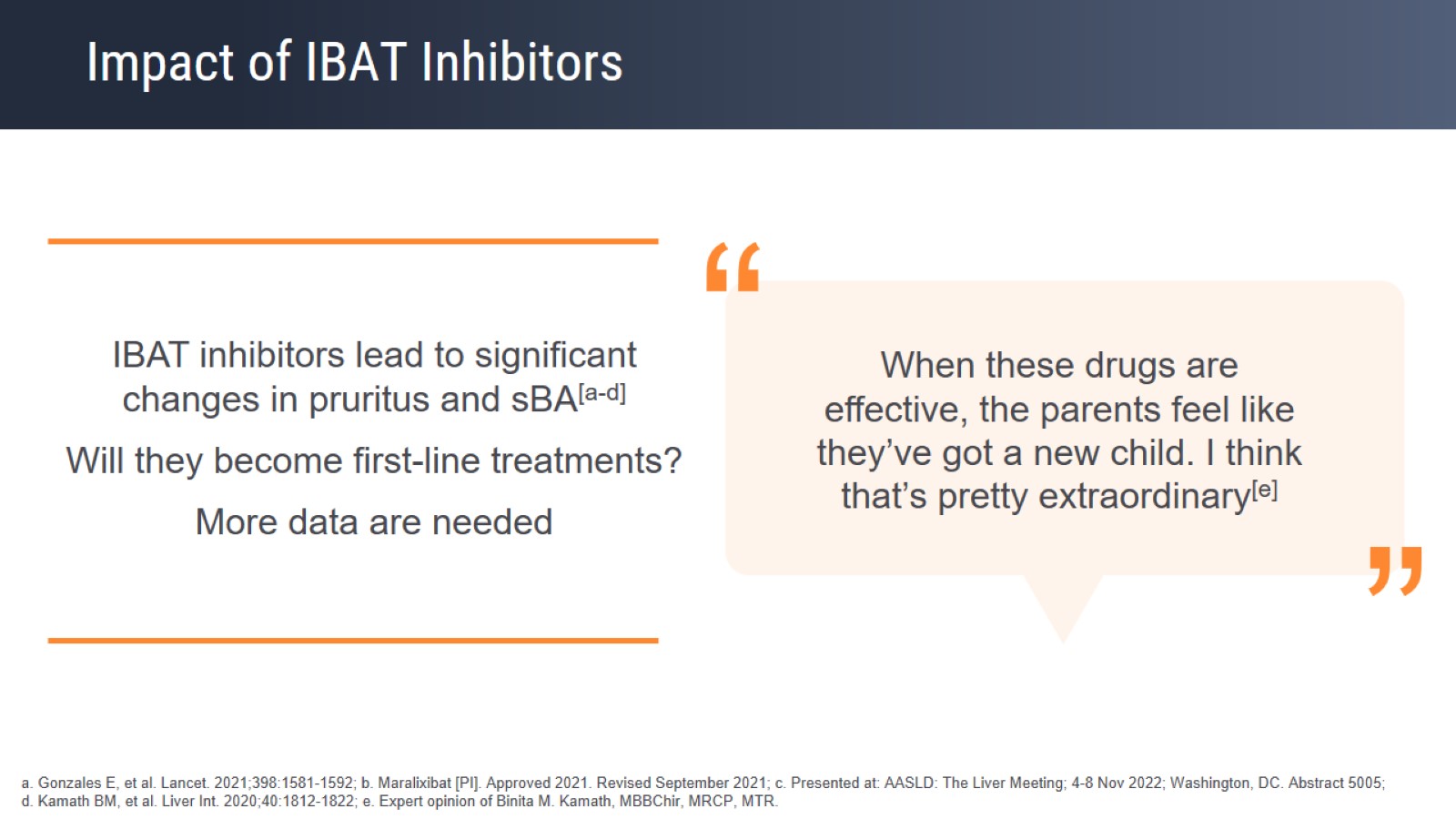 Impact of IBAT Inhibitors
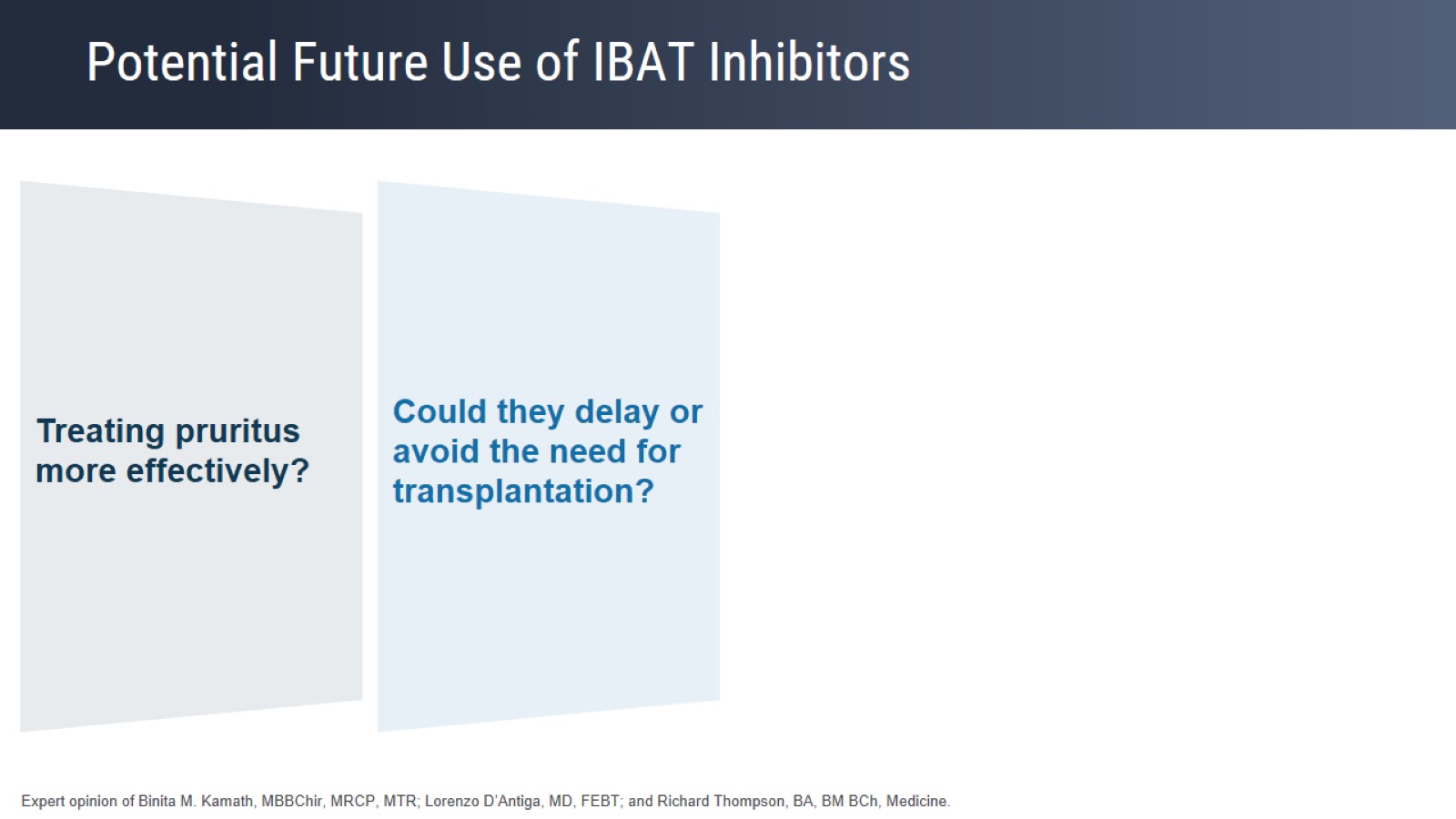 Potential Future Use of IBAT Inhibitors
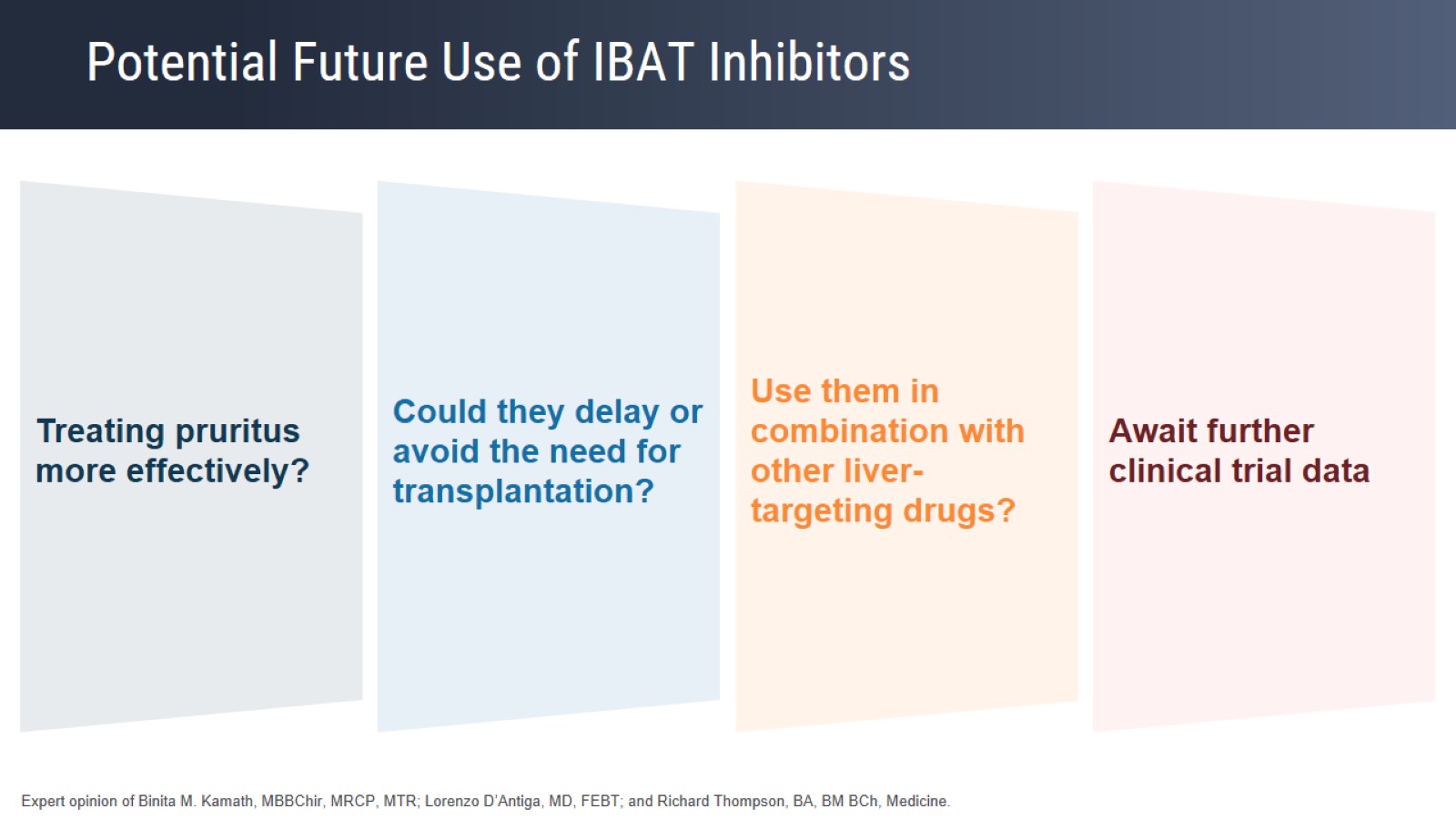 Potential Future Use of IBAT Inhibitors
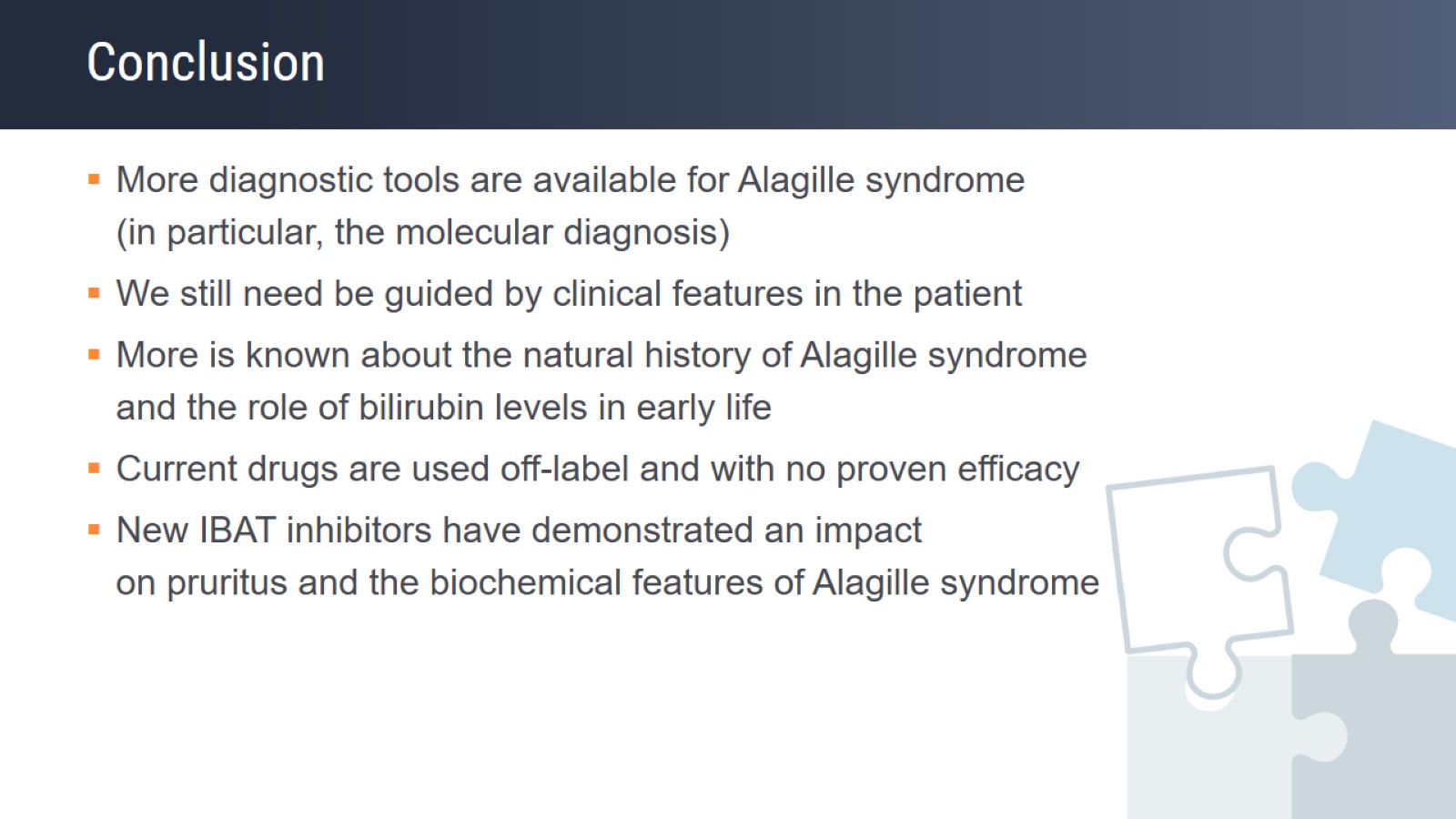 Conclusion
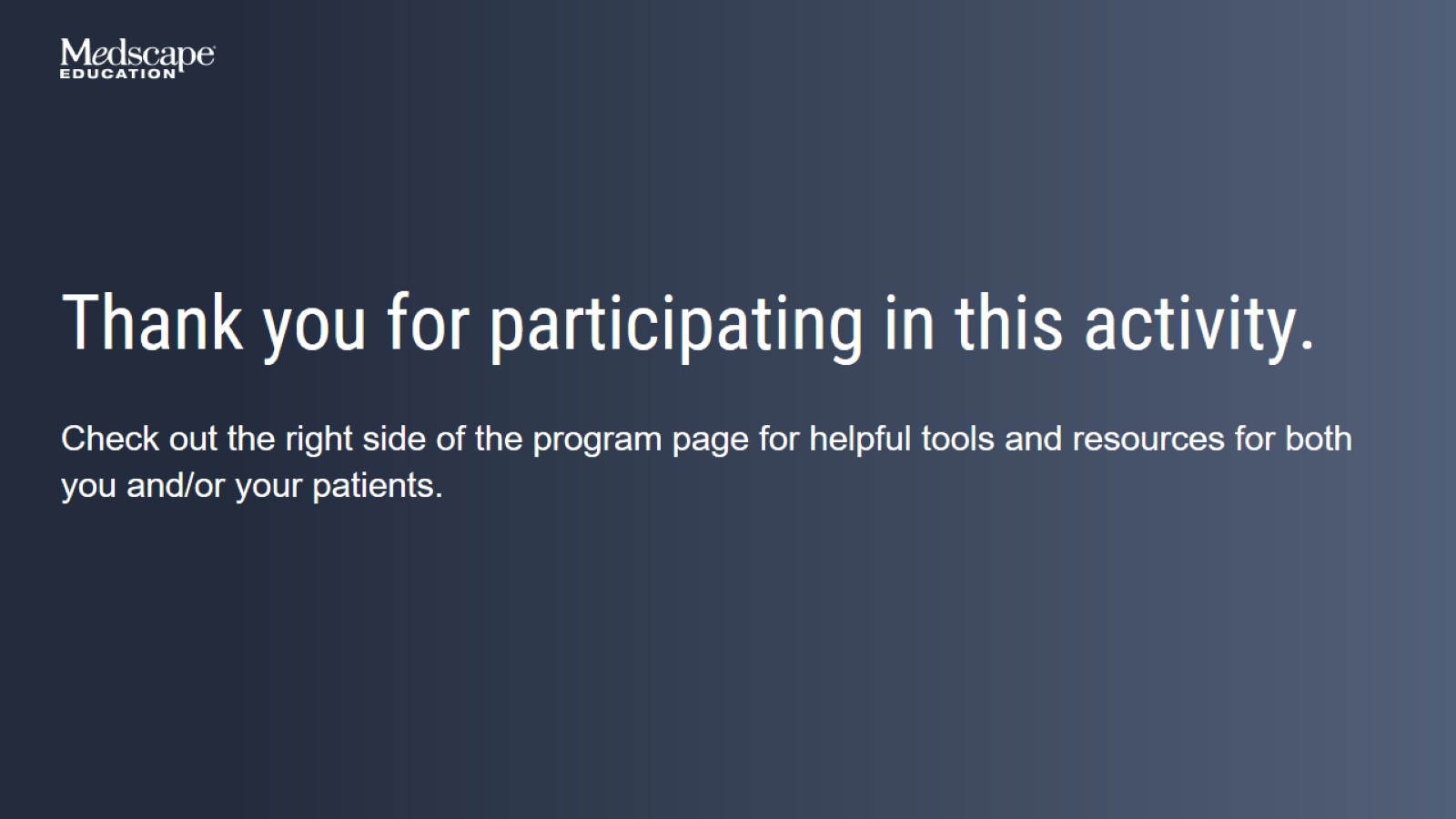